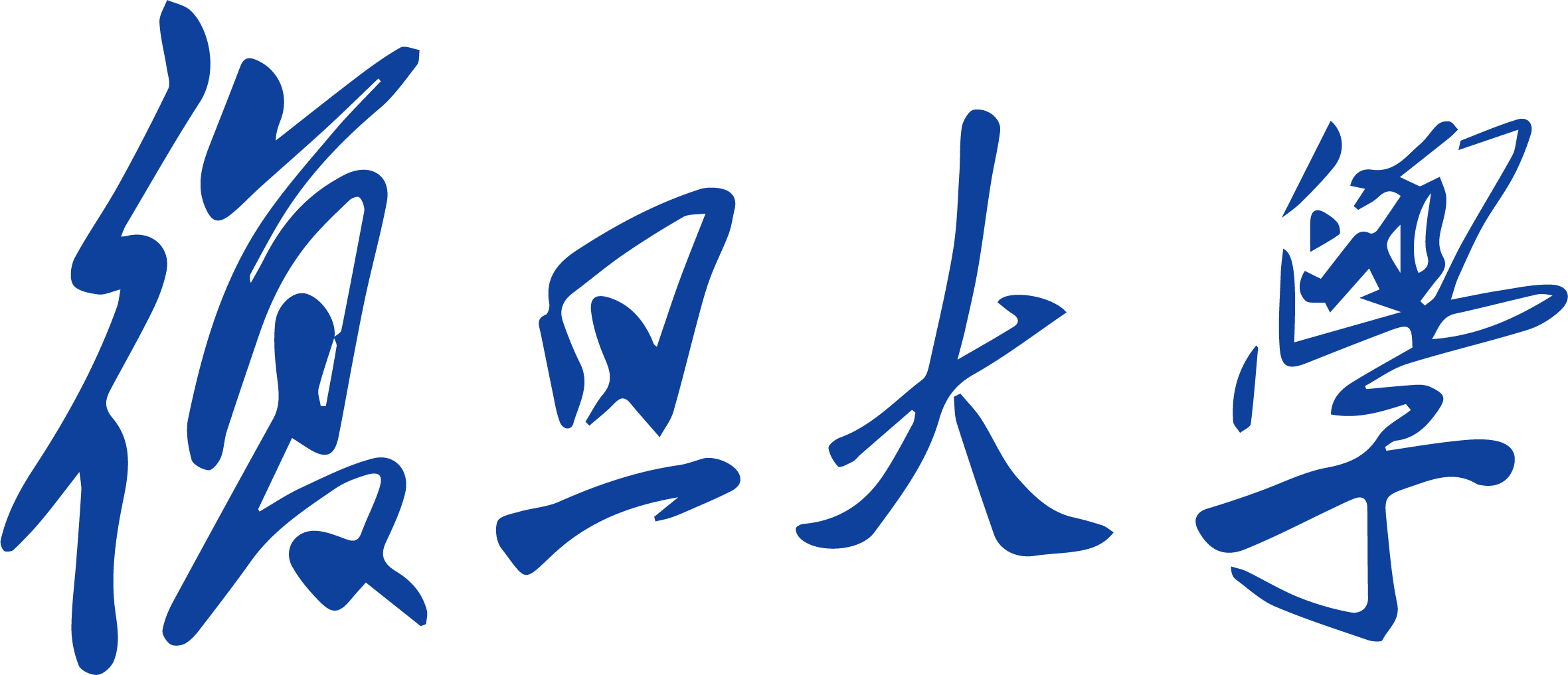 组会报告
2025/01/13 王曦阳
上海理工16通道40MHz ADC
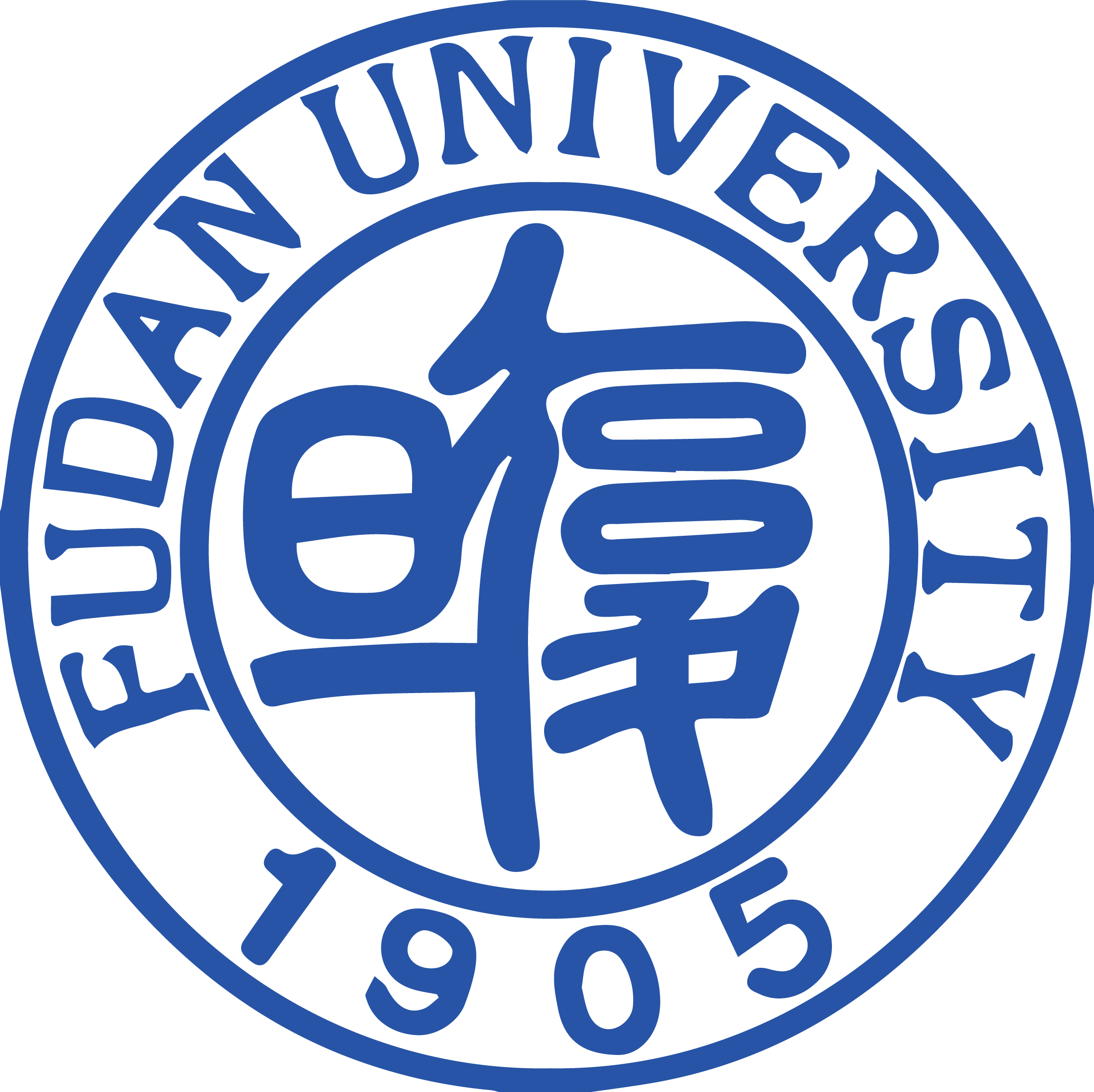 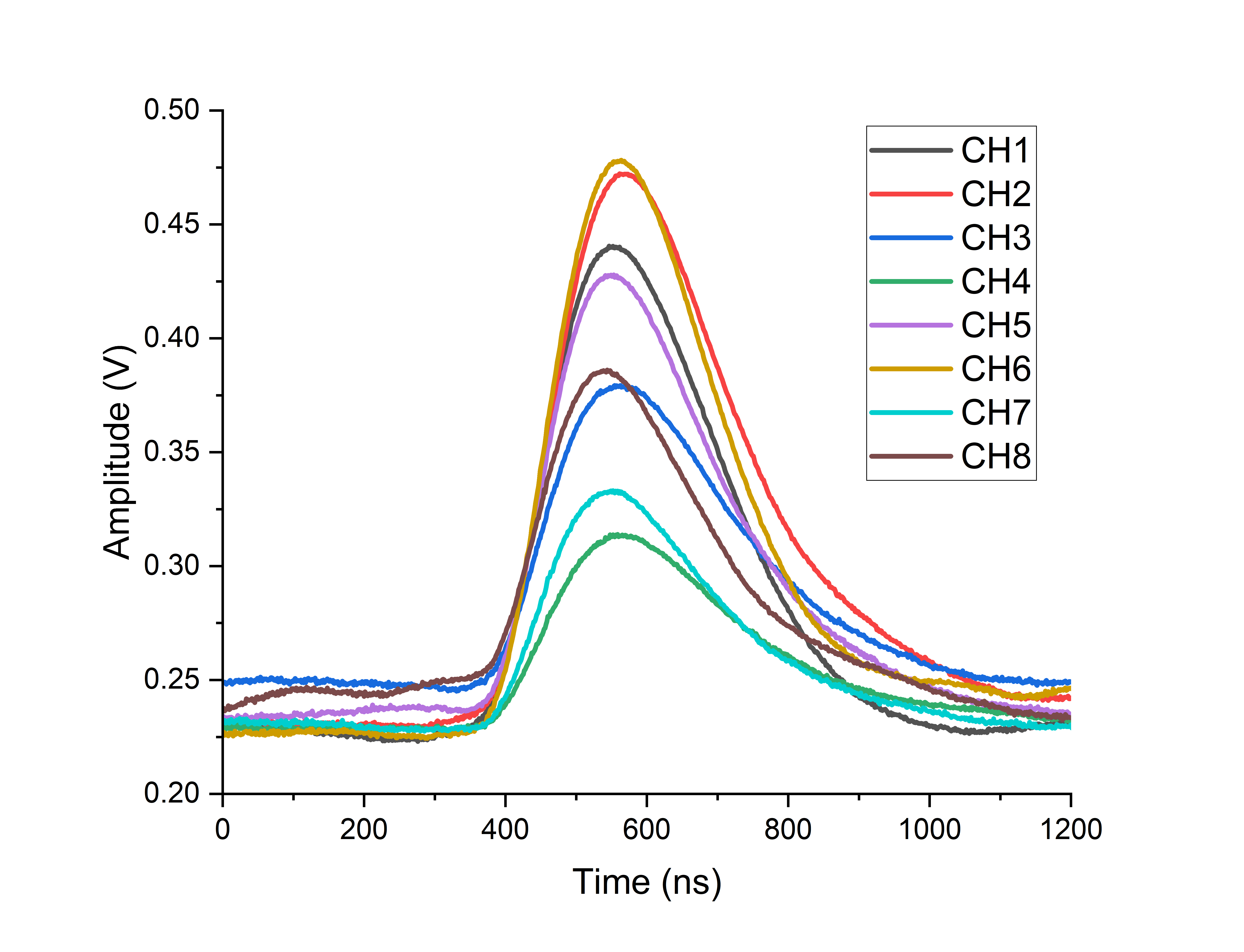 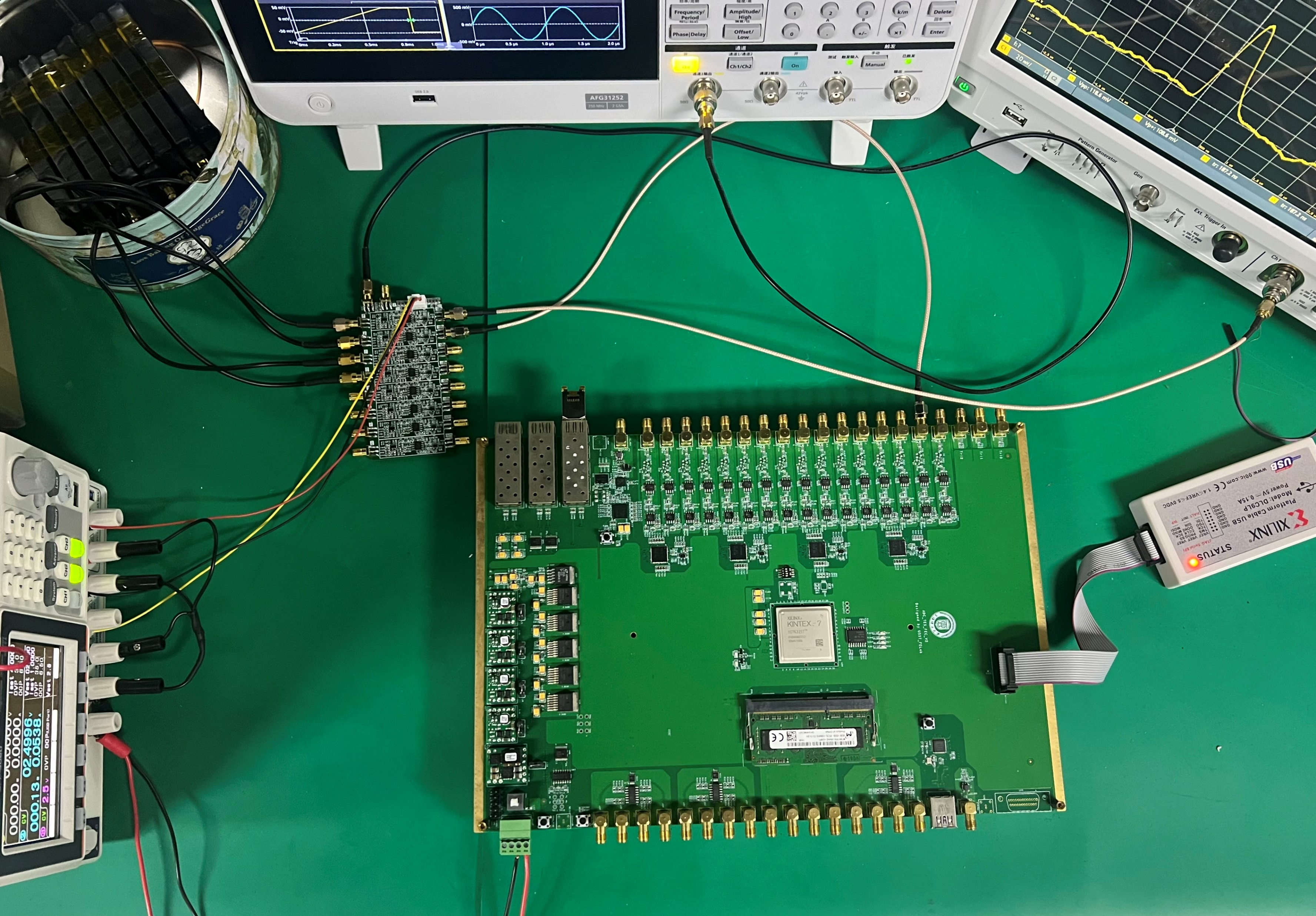 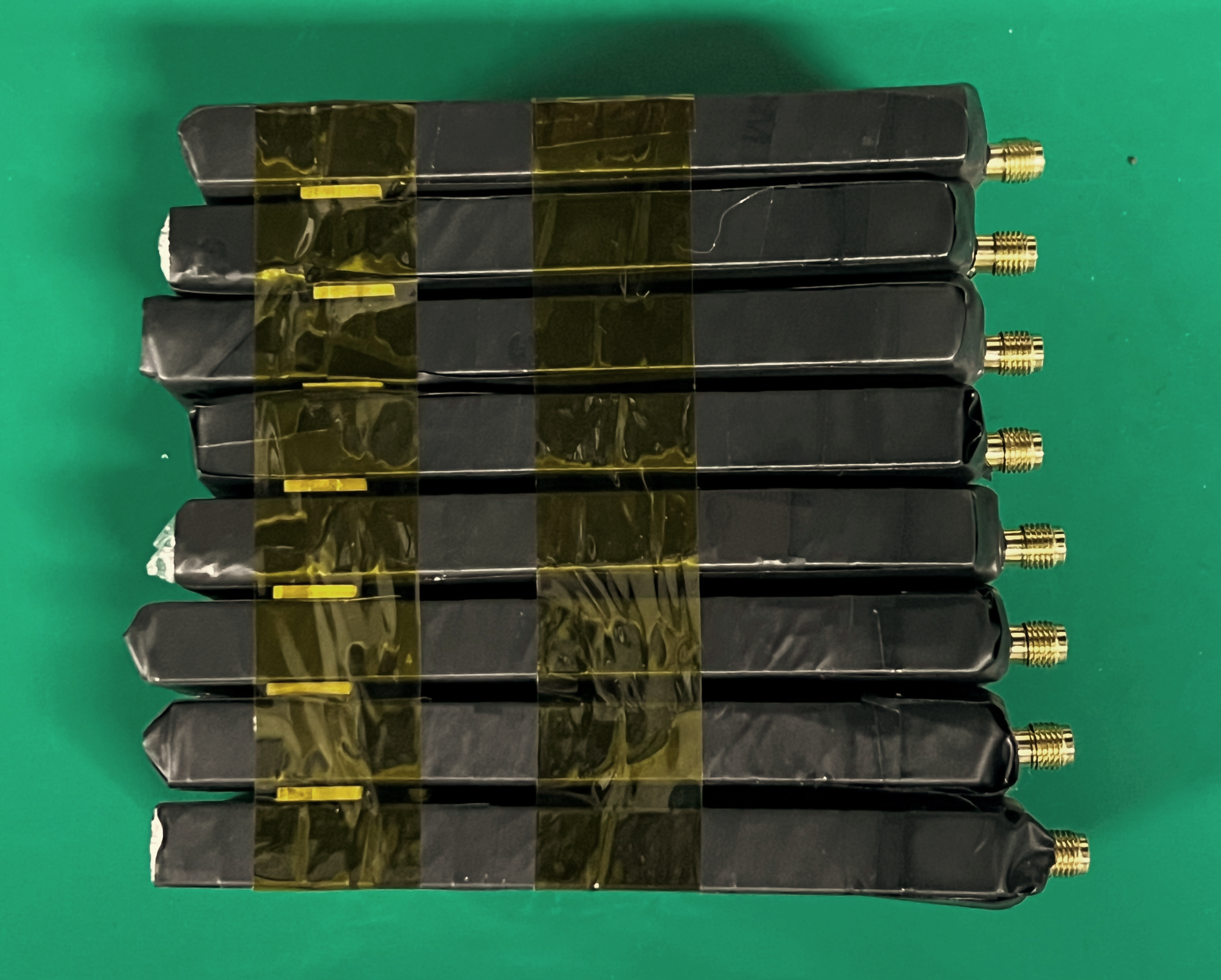 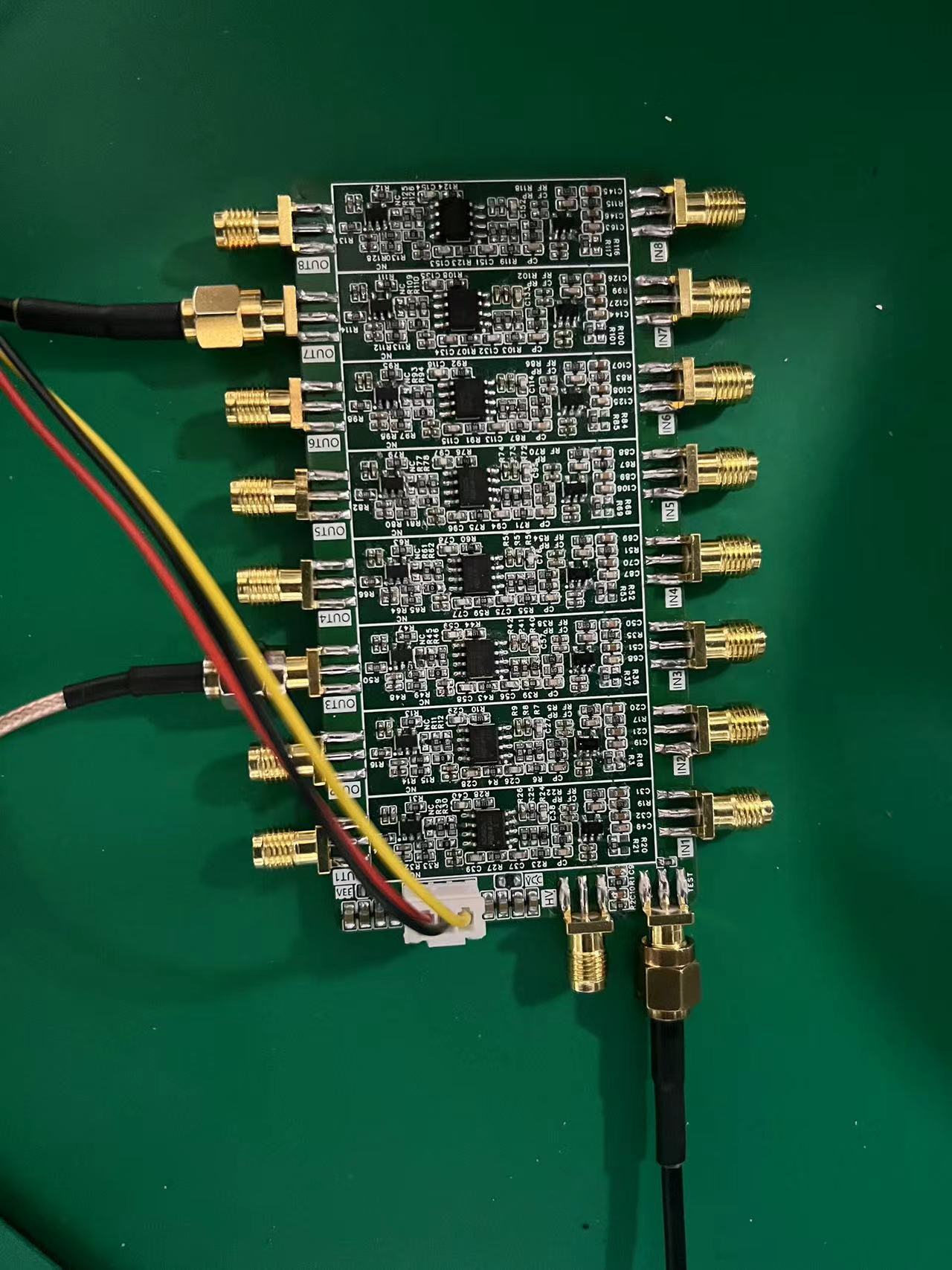 四通道ADC开发_REVA
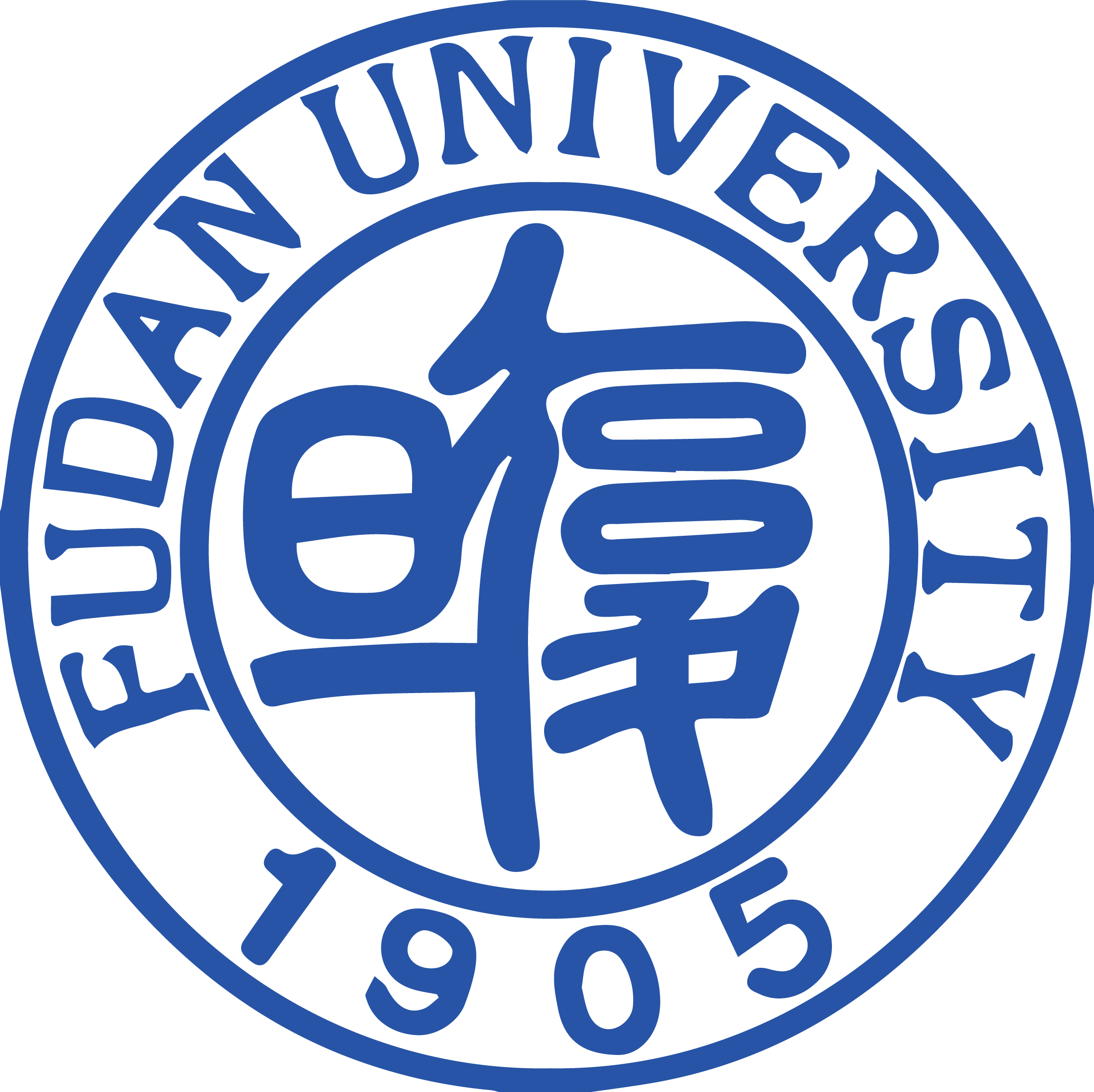 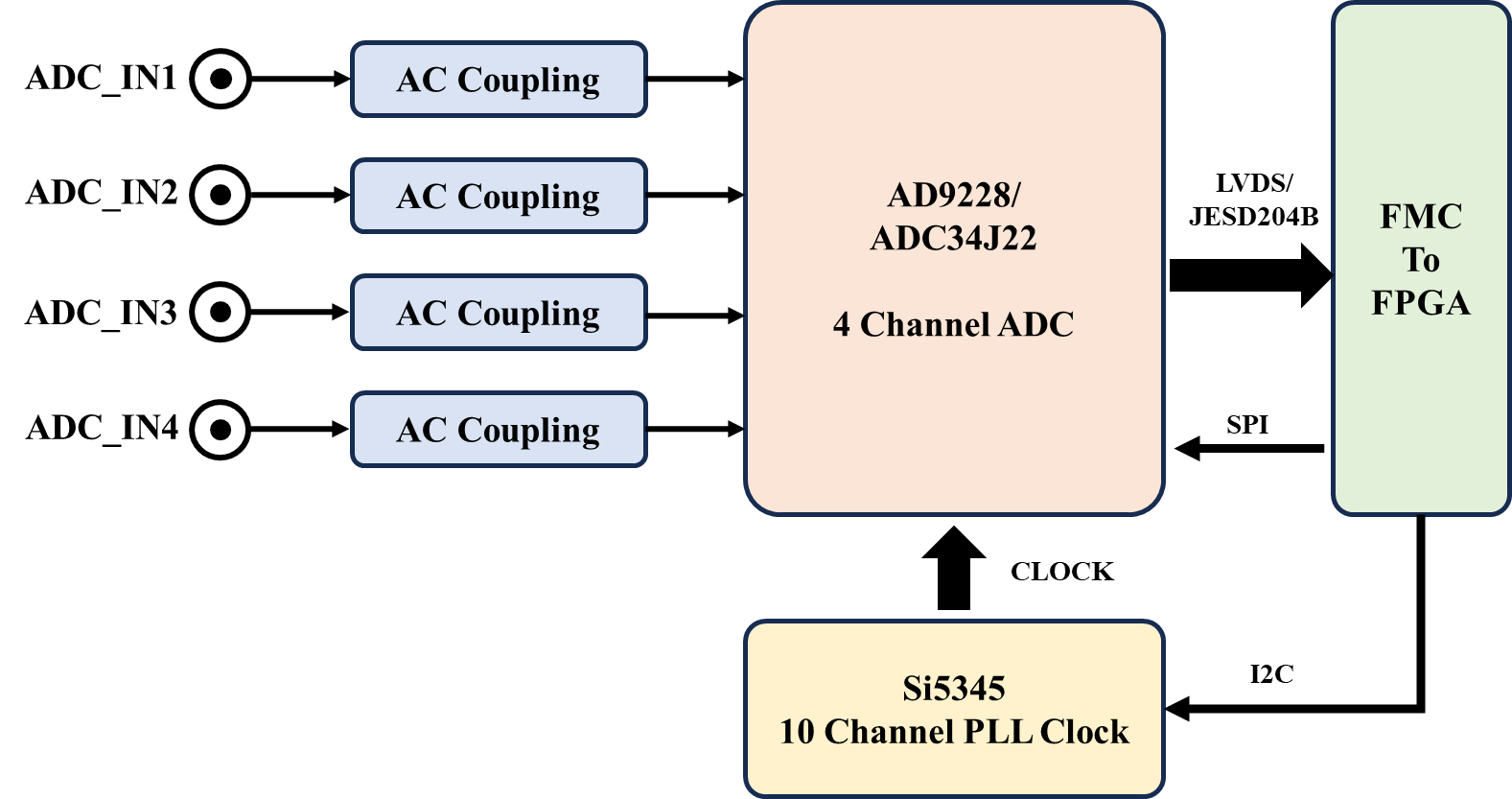 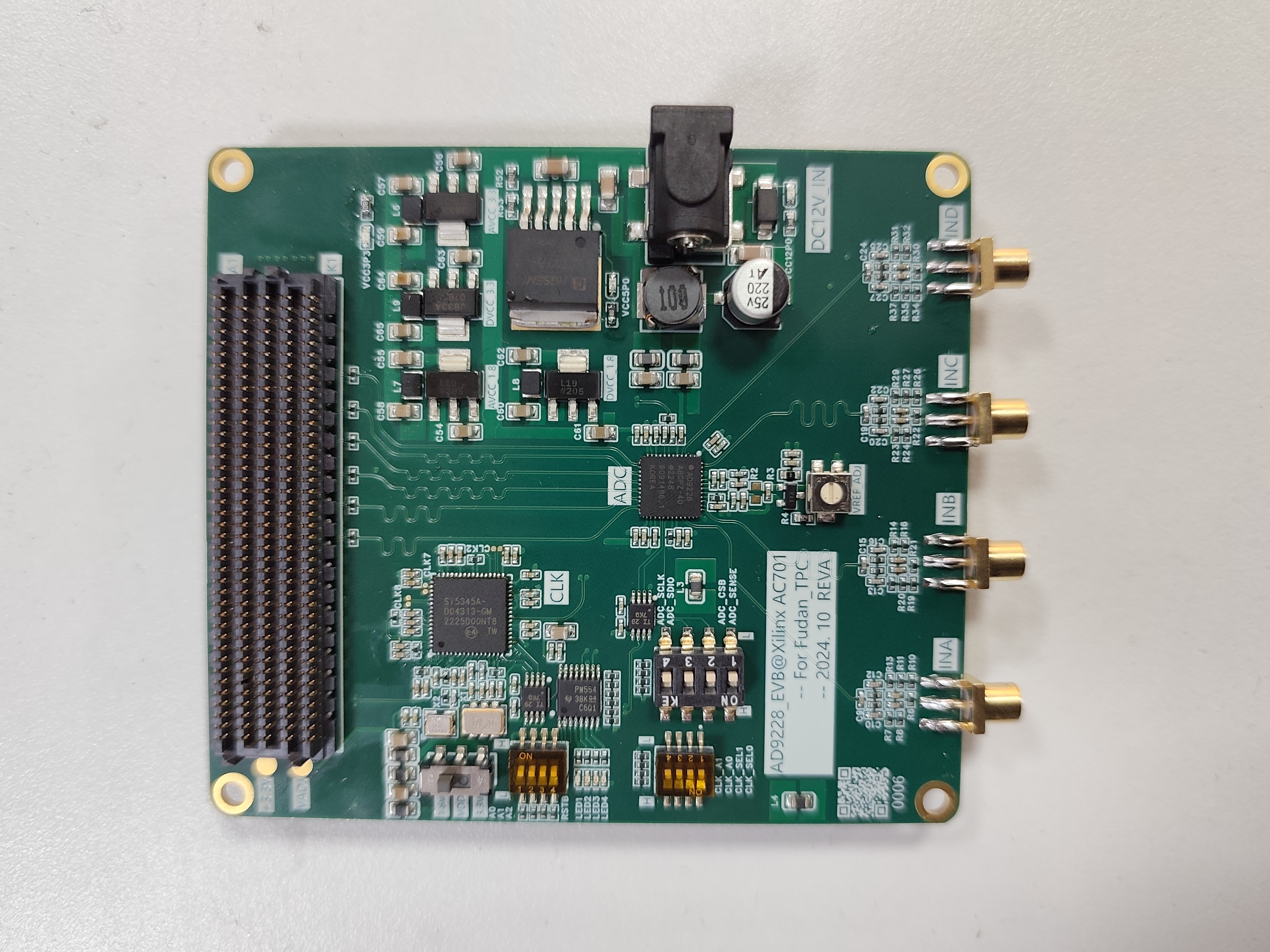 ADC芯片：AD9228  4通道
采样率与采样精度：65 MSPS   12bit
协议：Serial LVDS
特点：低功耗（119 mW/ch）
可扩展至AD9249  16通道、14位、65 MSPS
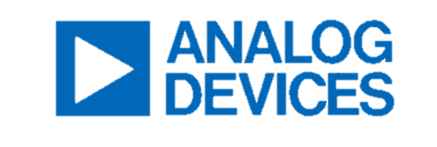 AD9228
四通道ADC开发_REVB
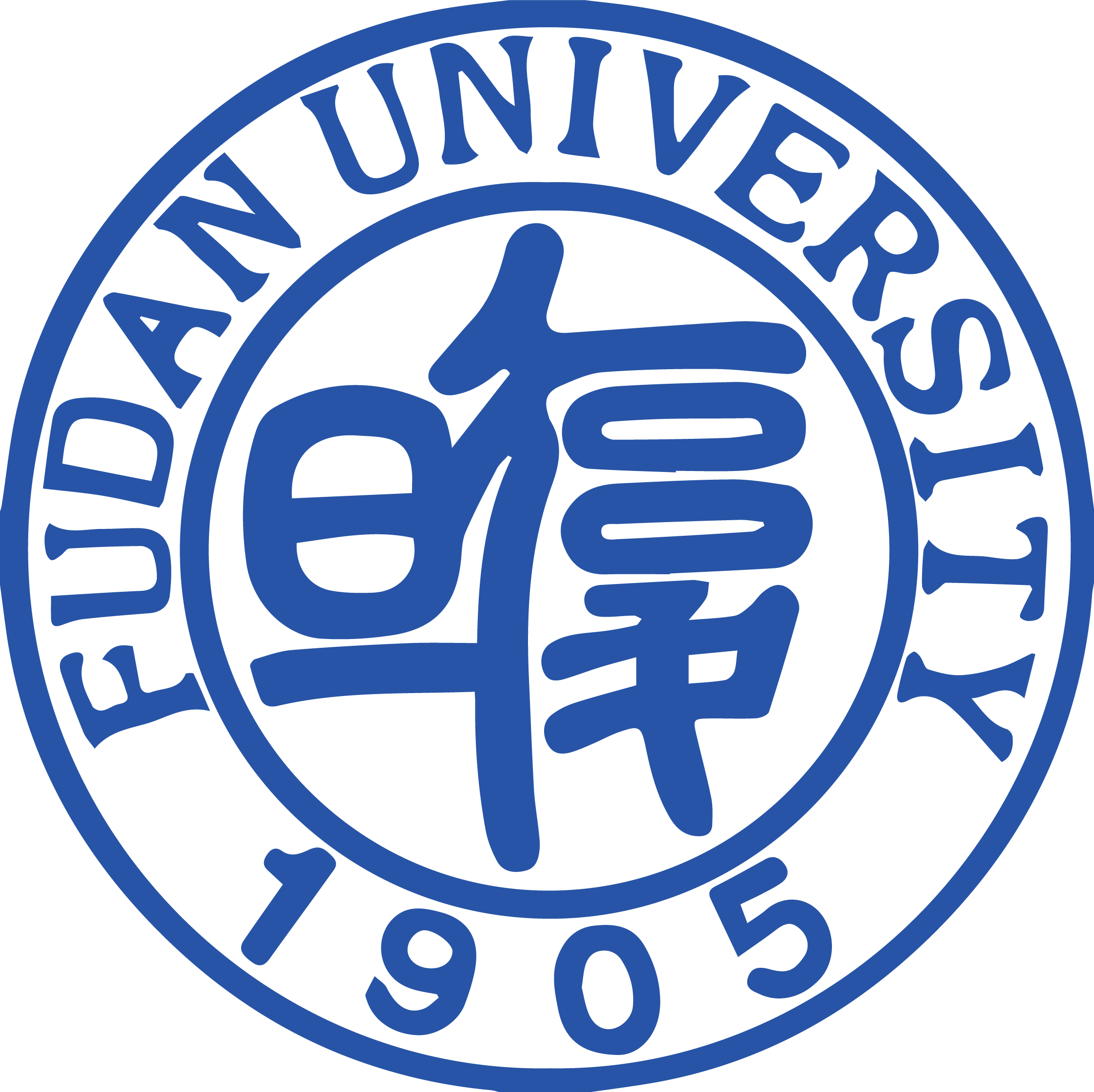 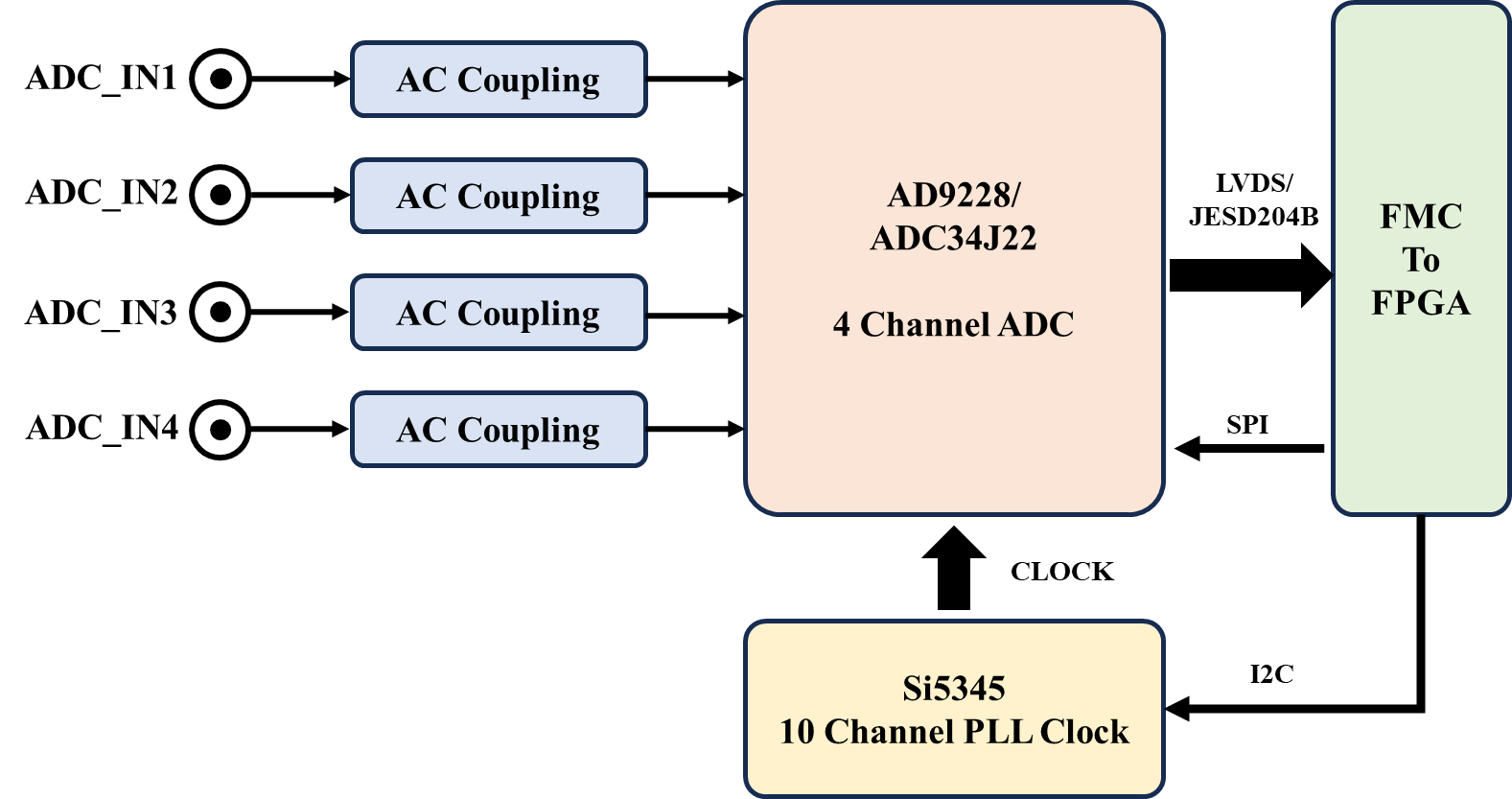 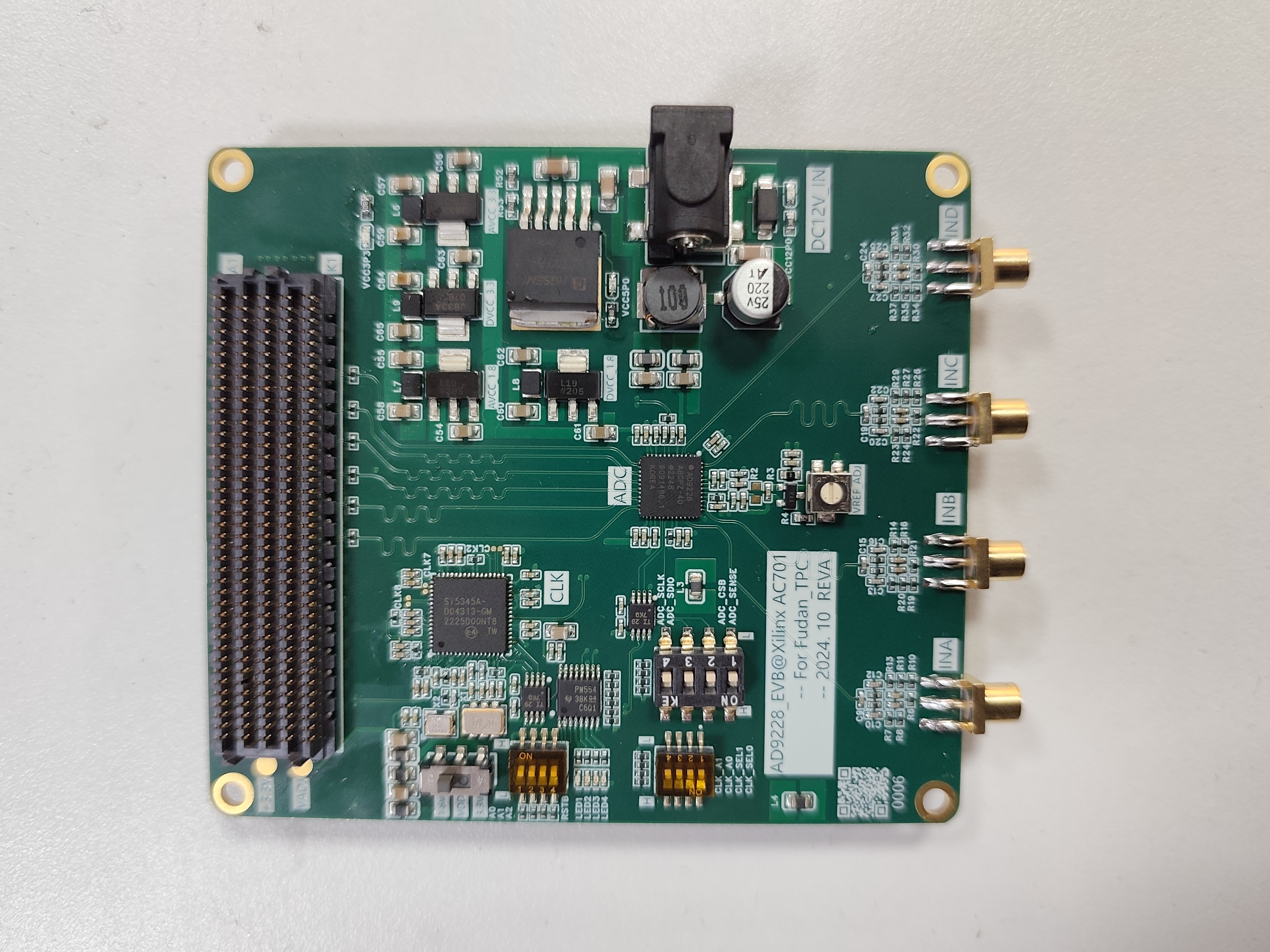 ADC芯片：ADC34J22  4通道
采样率与采样精度：65 MSPS   12bit
协议：JESD204B
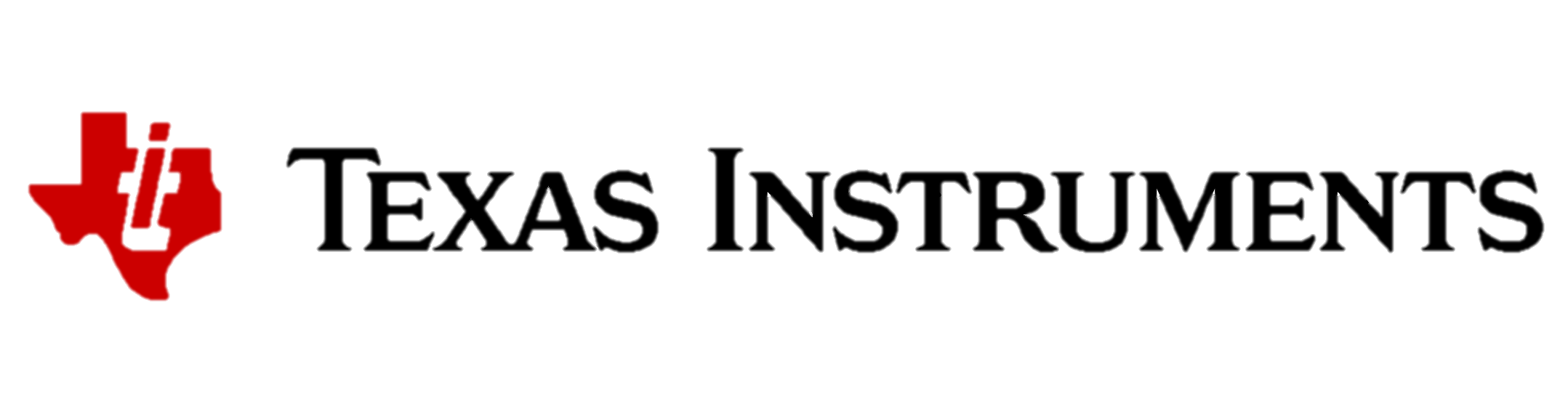 ADC34J22
数据接收+数据缓存+数据打包发送程序
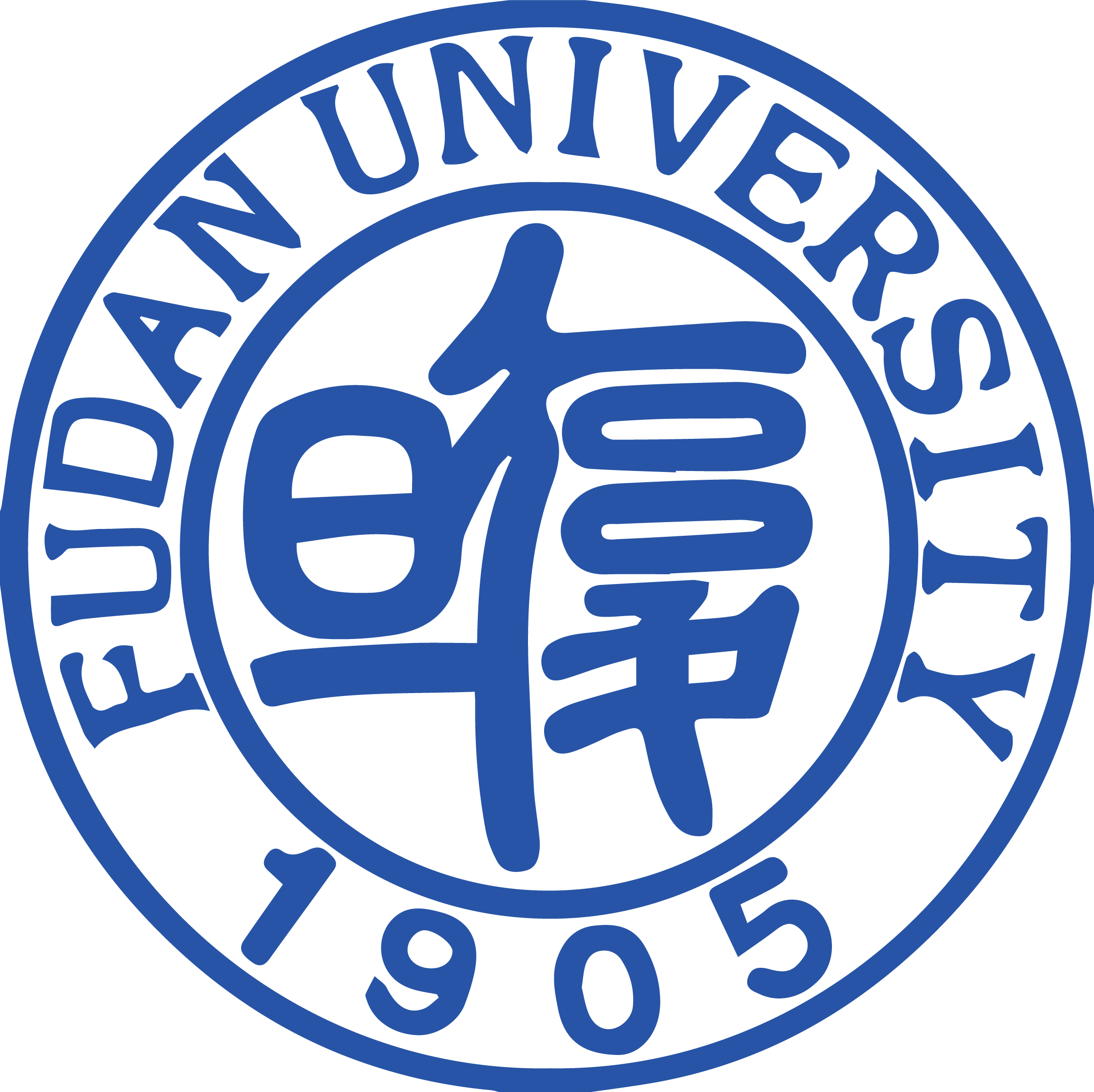 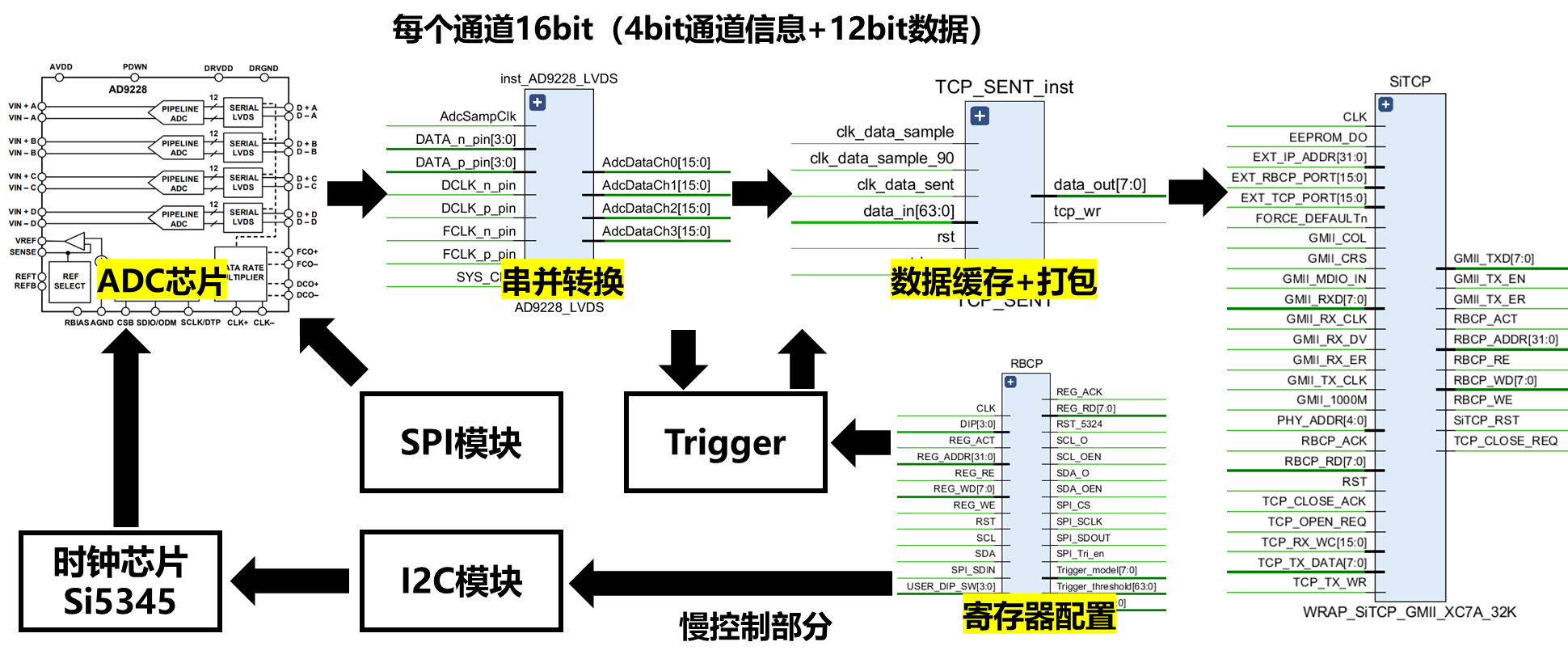 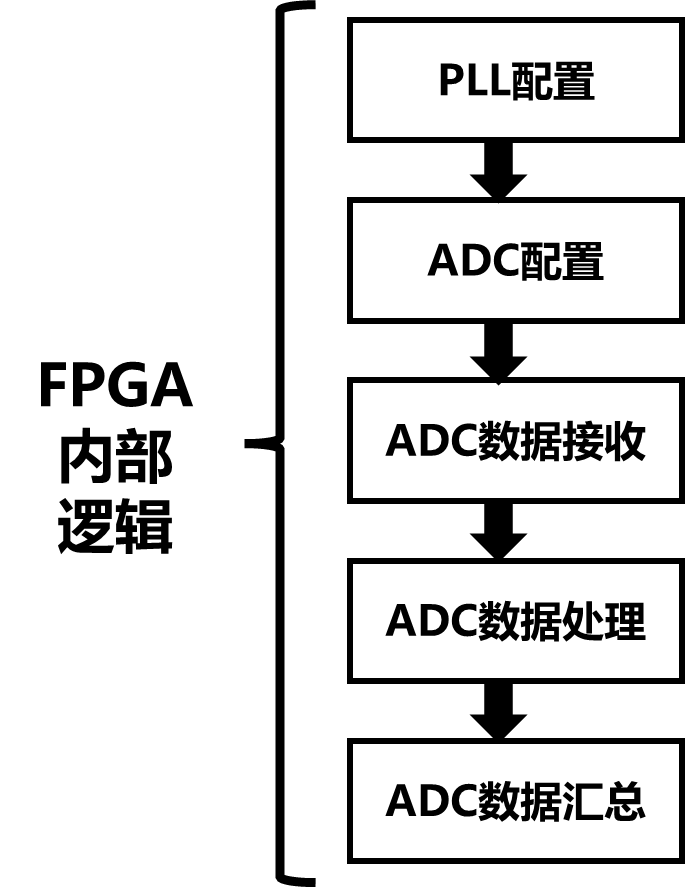 探测器电子学联调测试
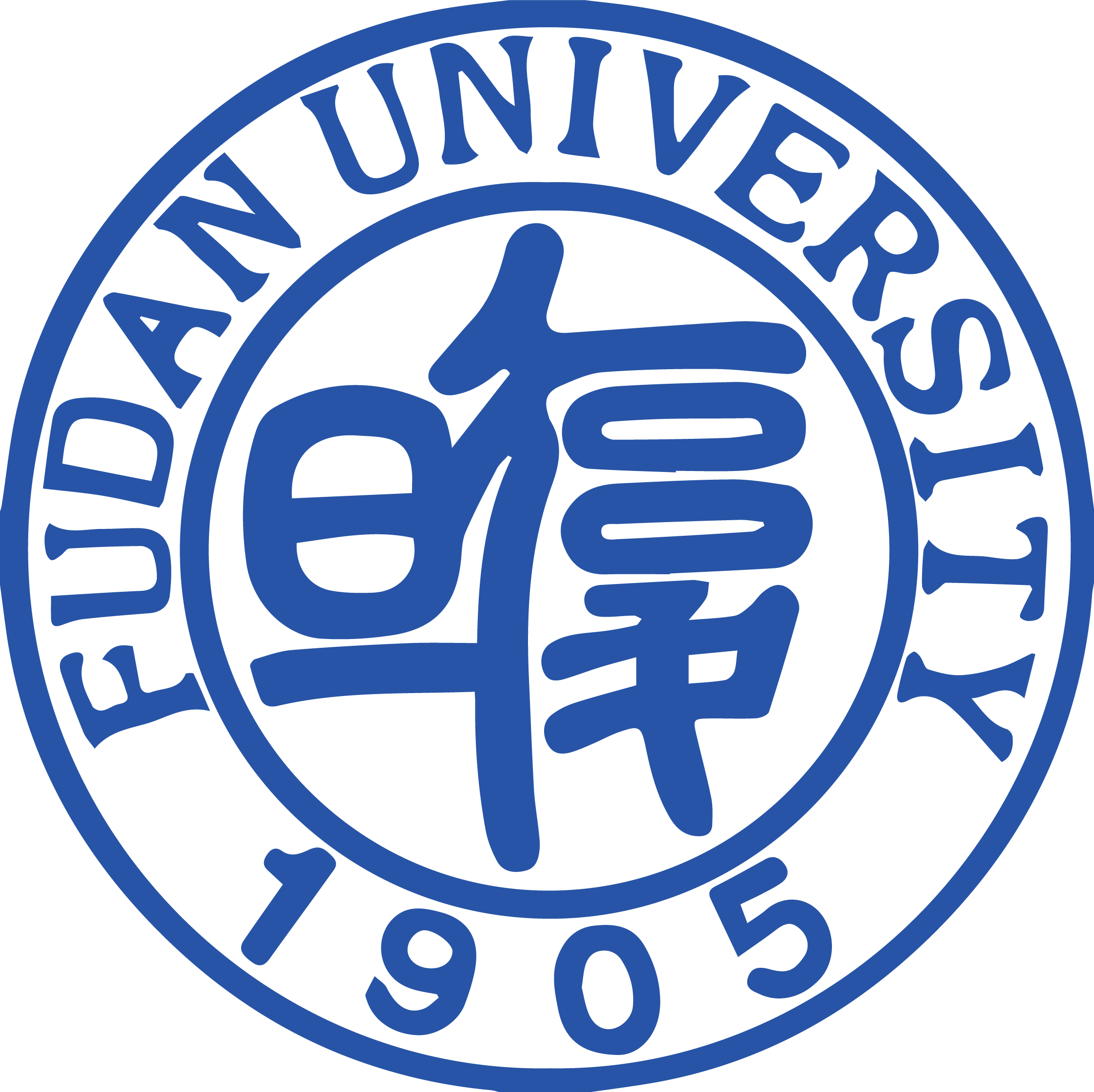 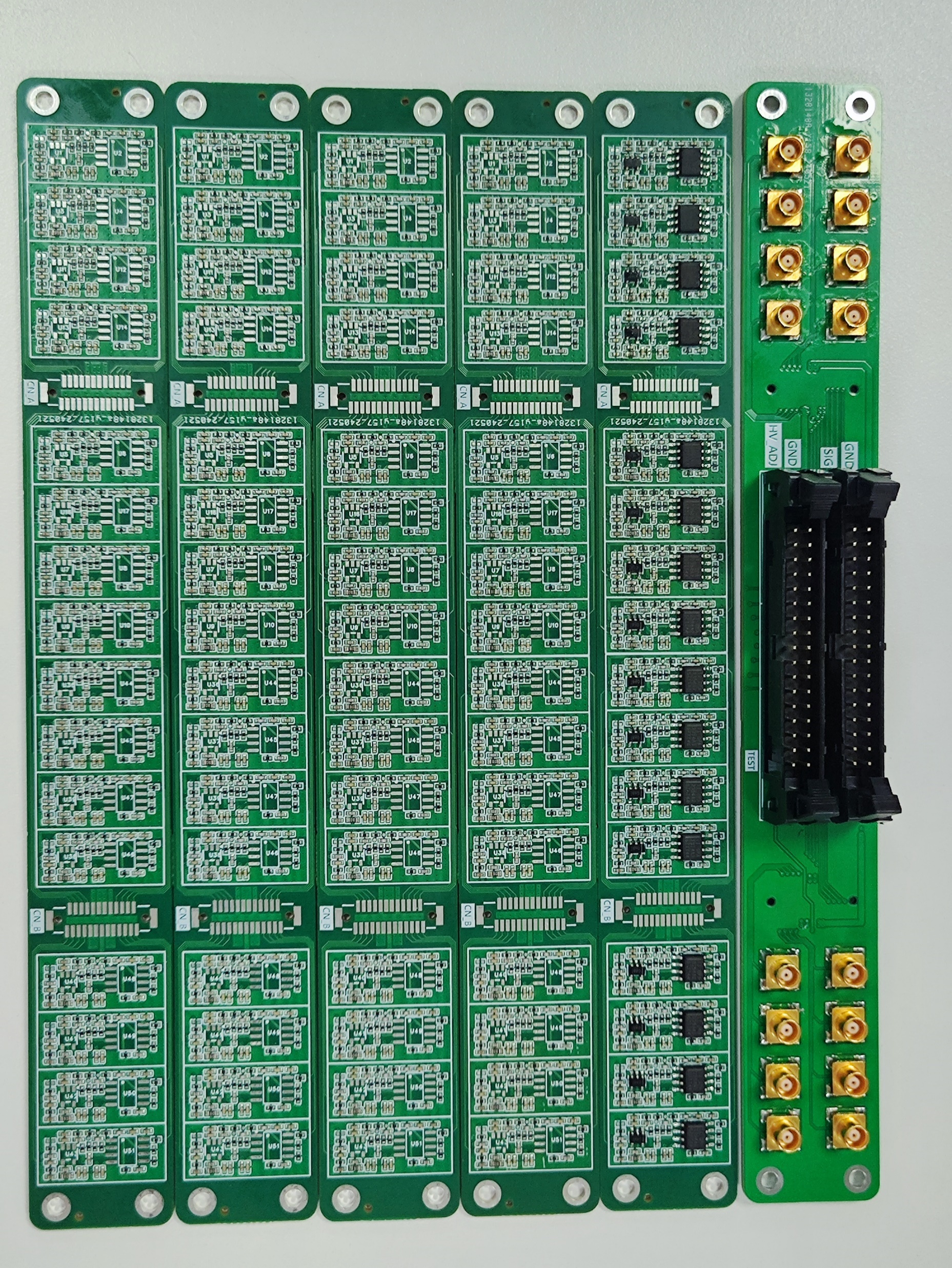 前置放大器
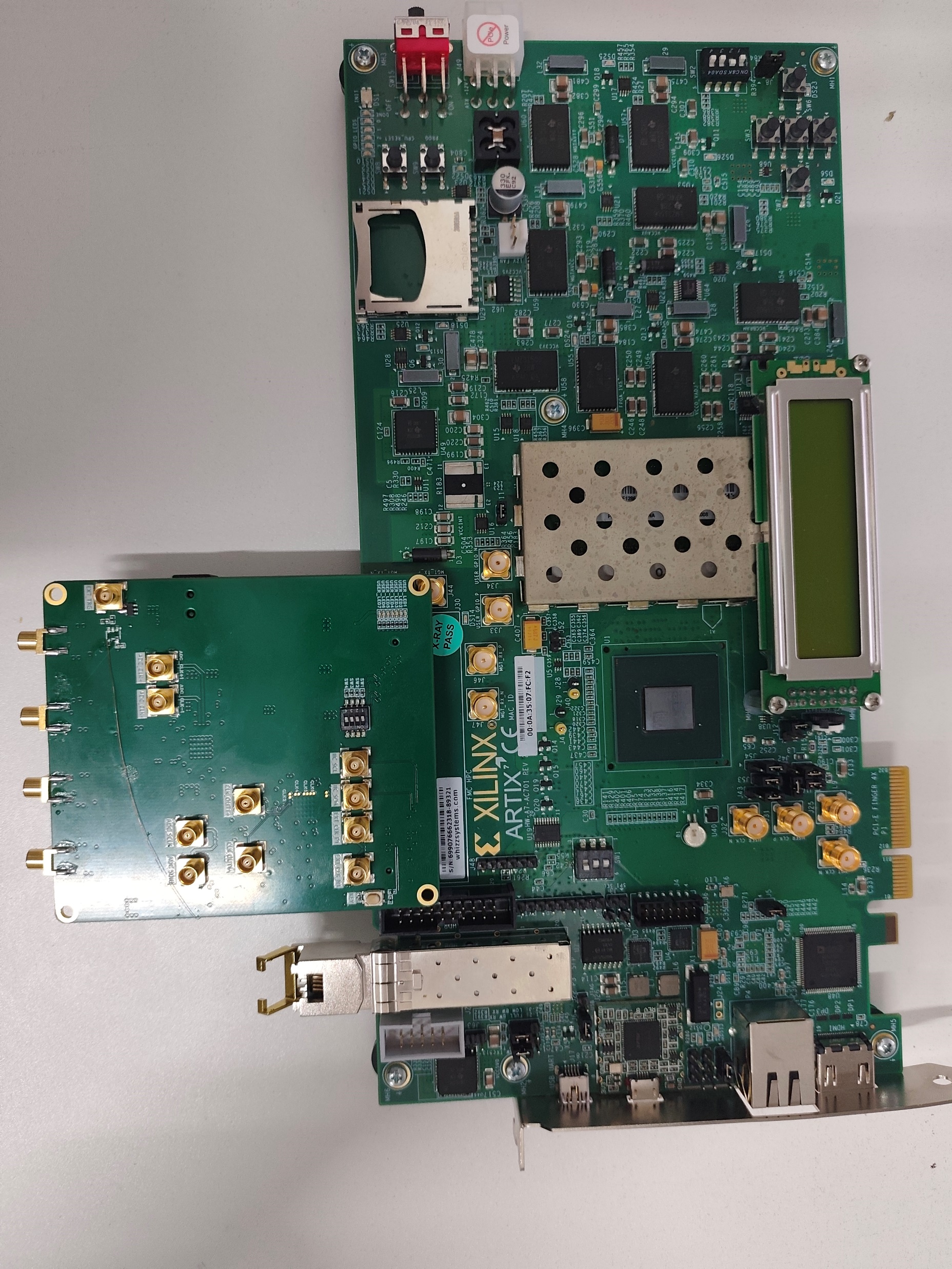 FPGA+ADC
信号发生器
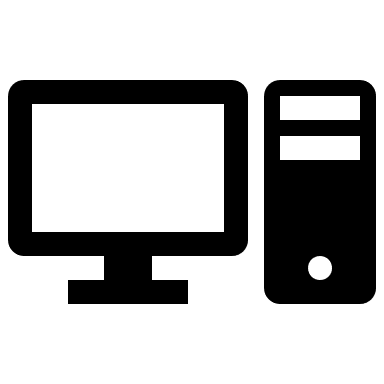 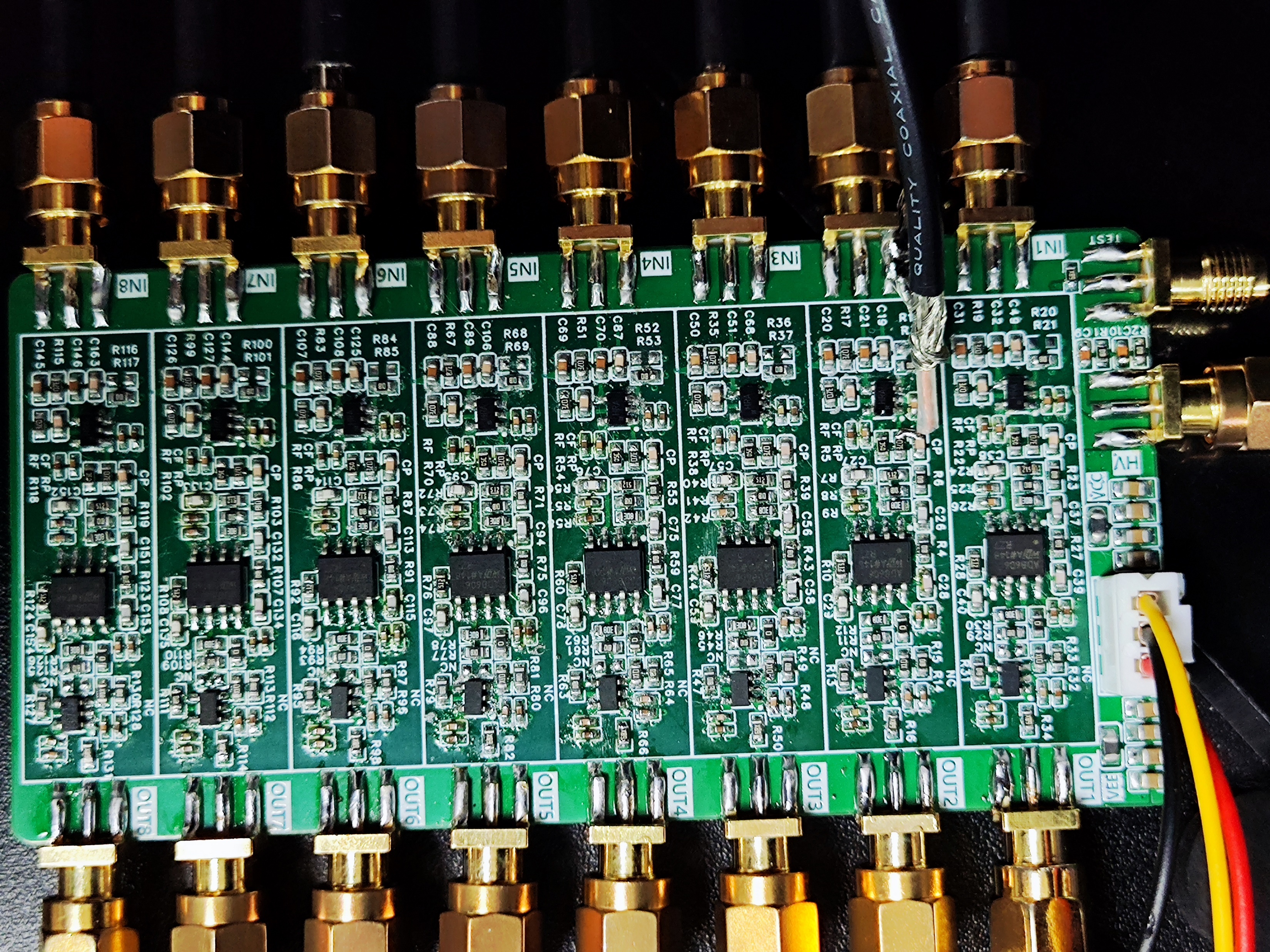 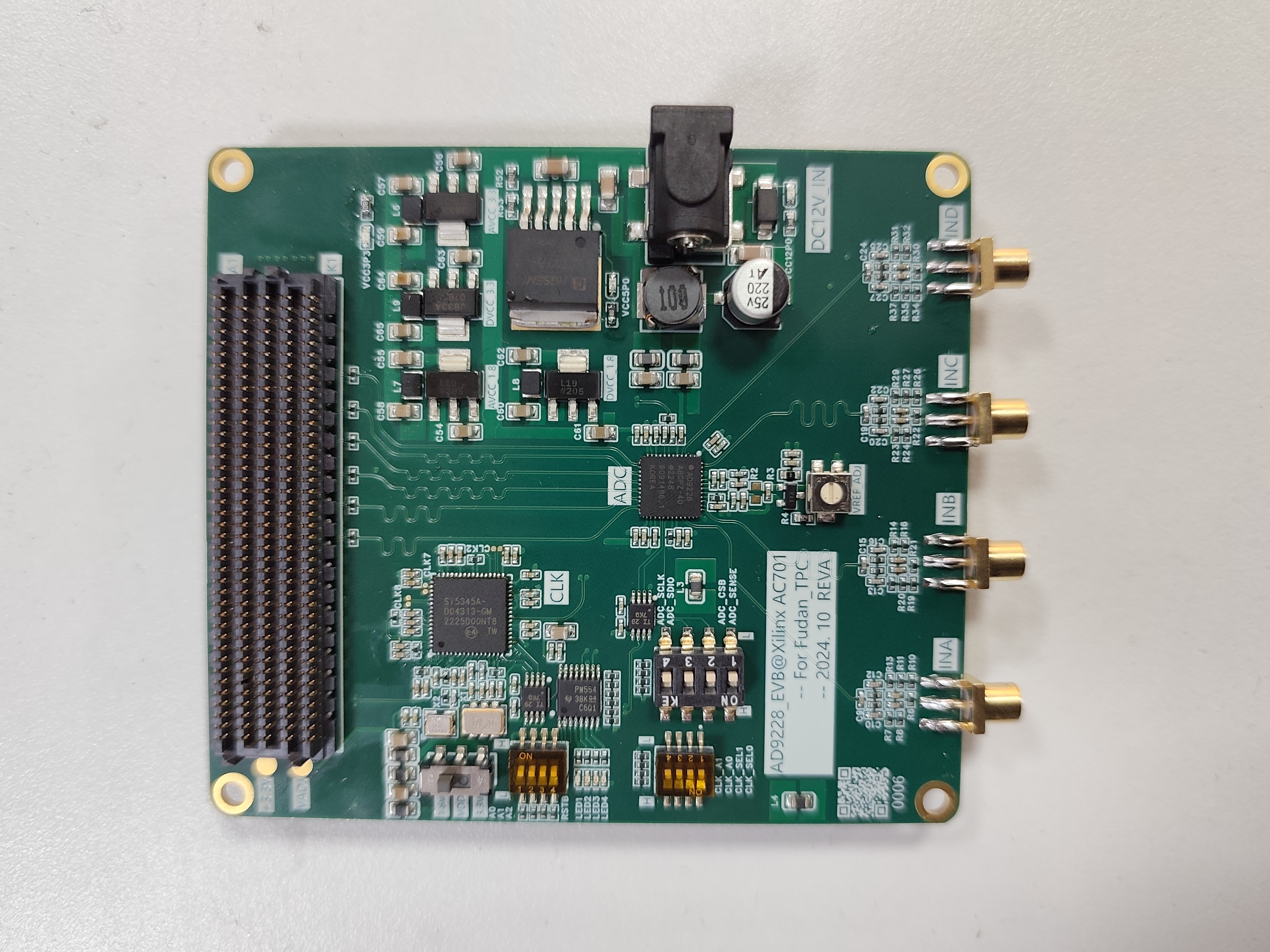 测试结果——周期信号测试
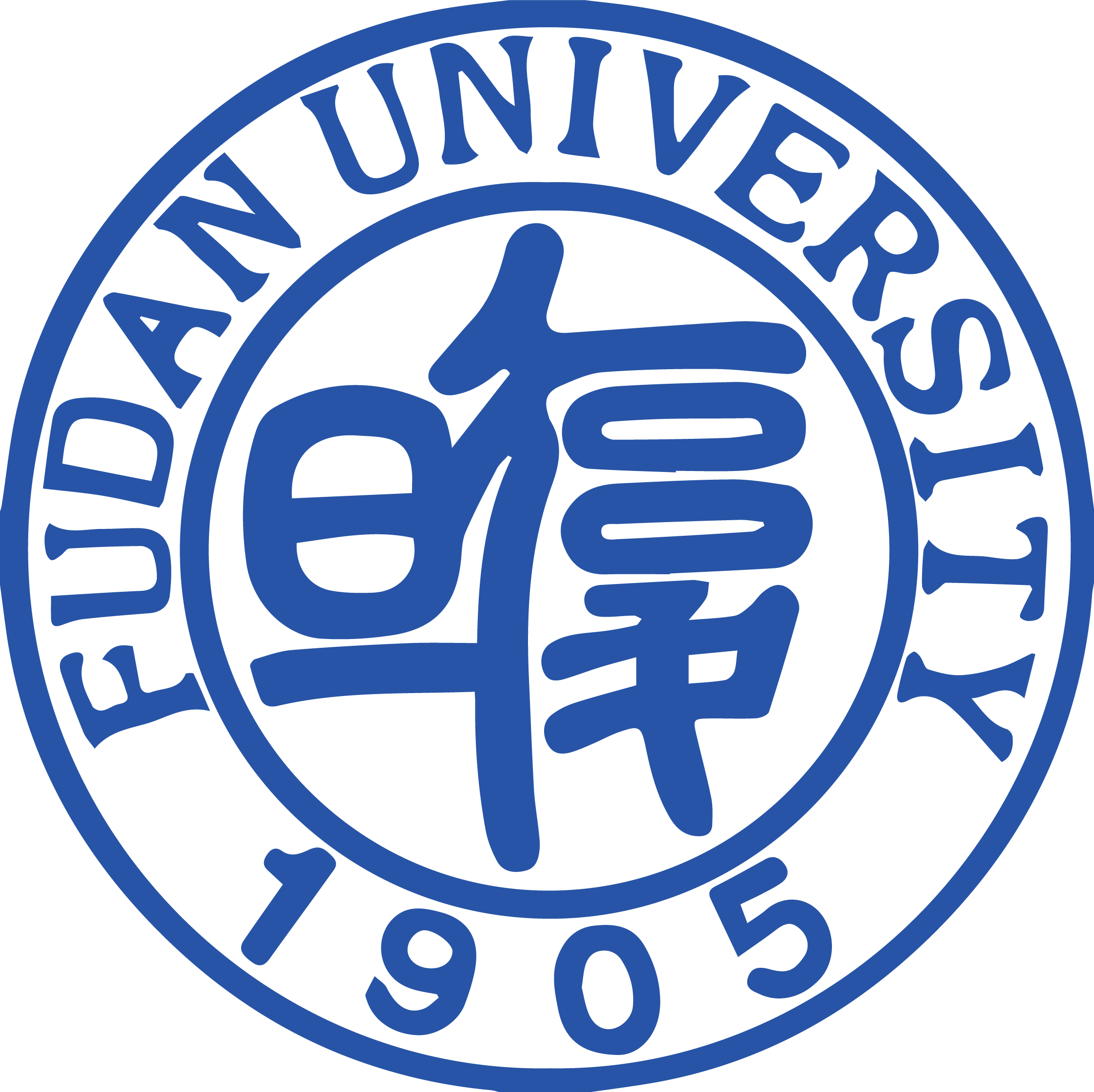 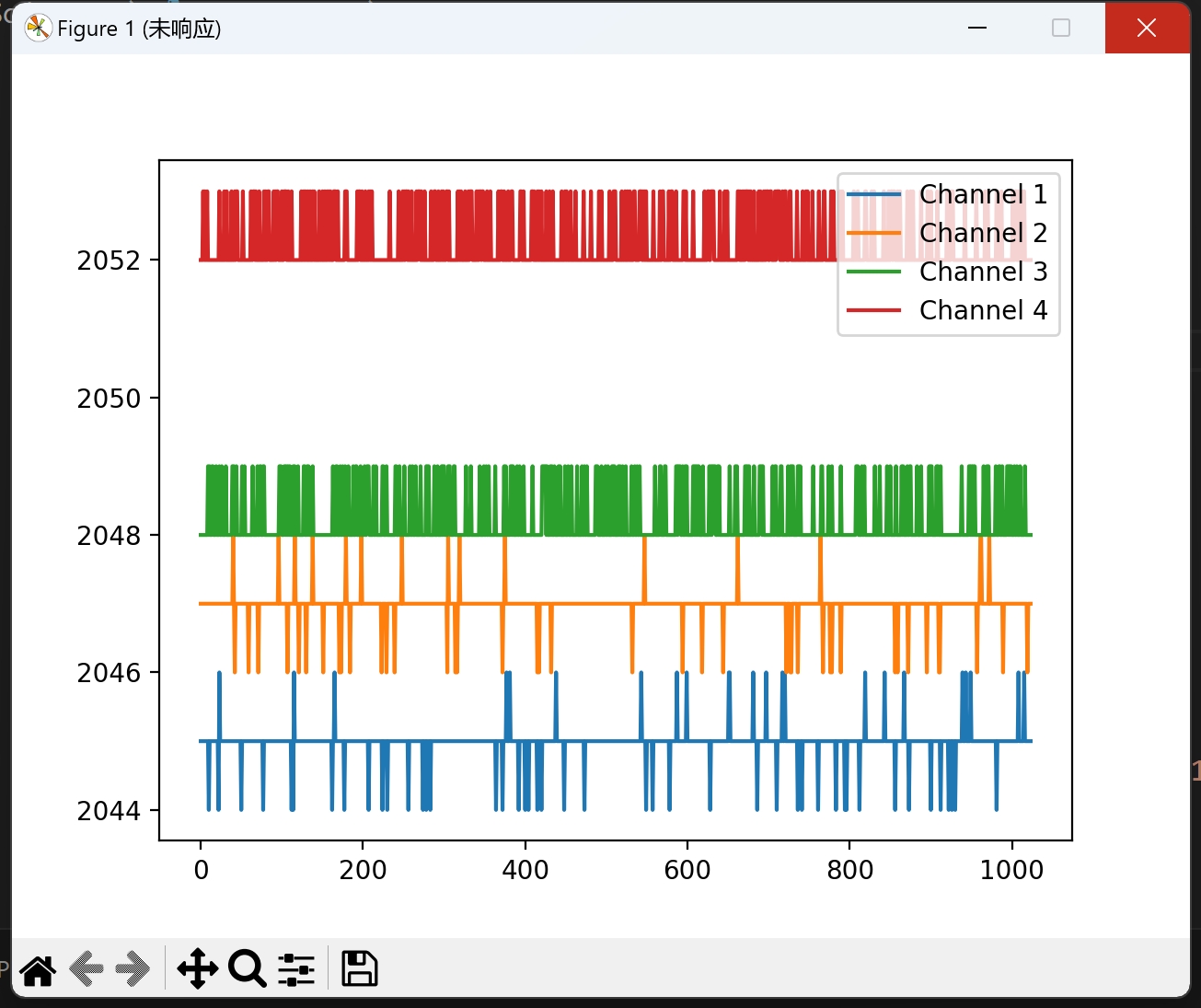 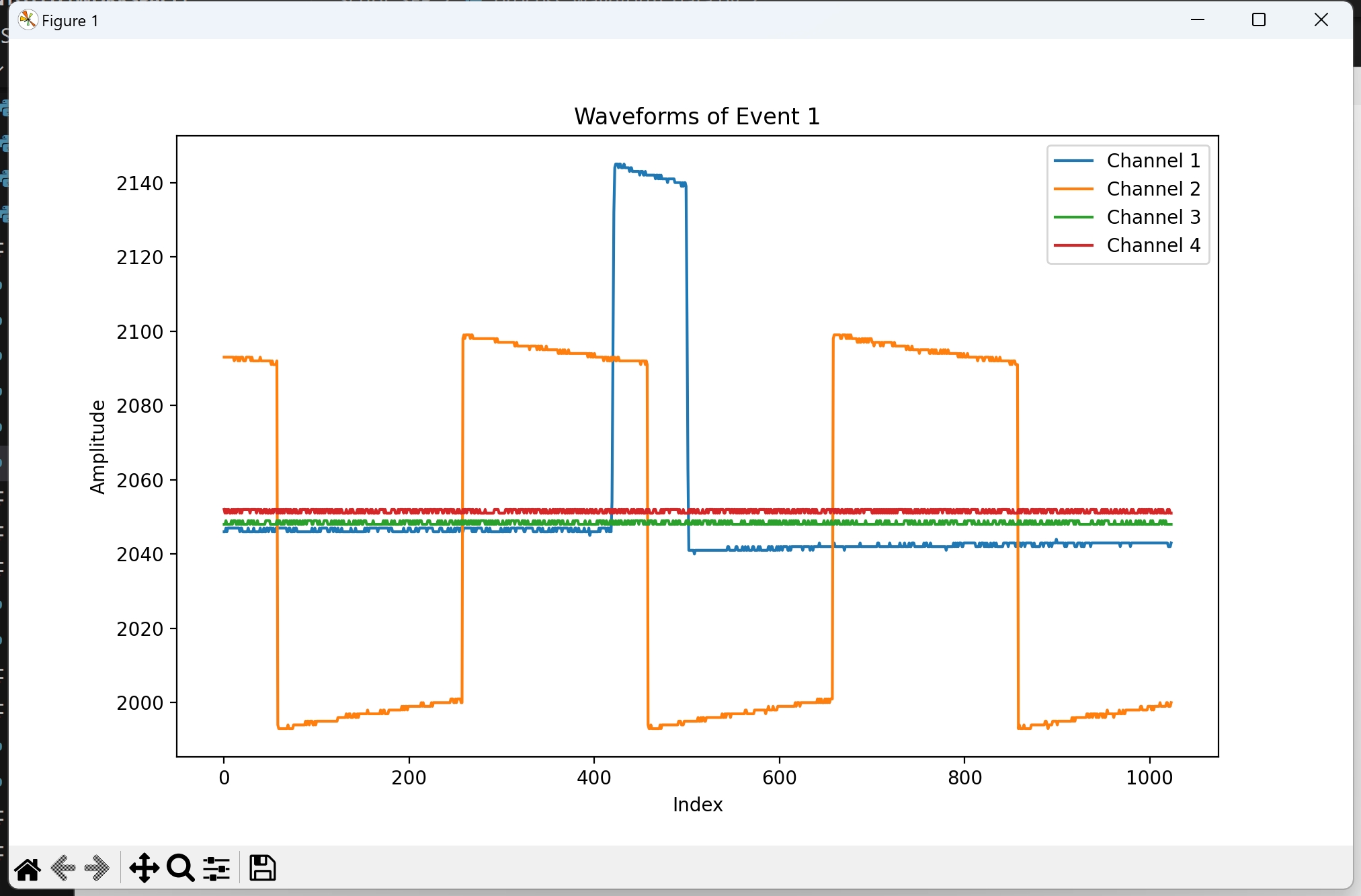 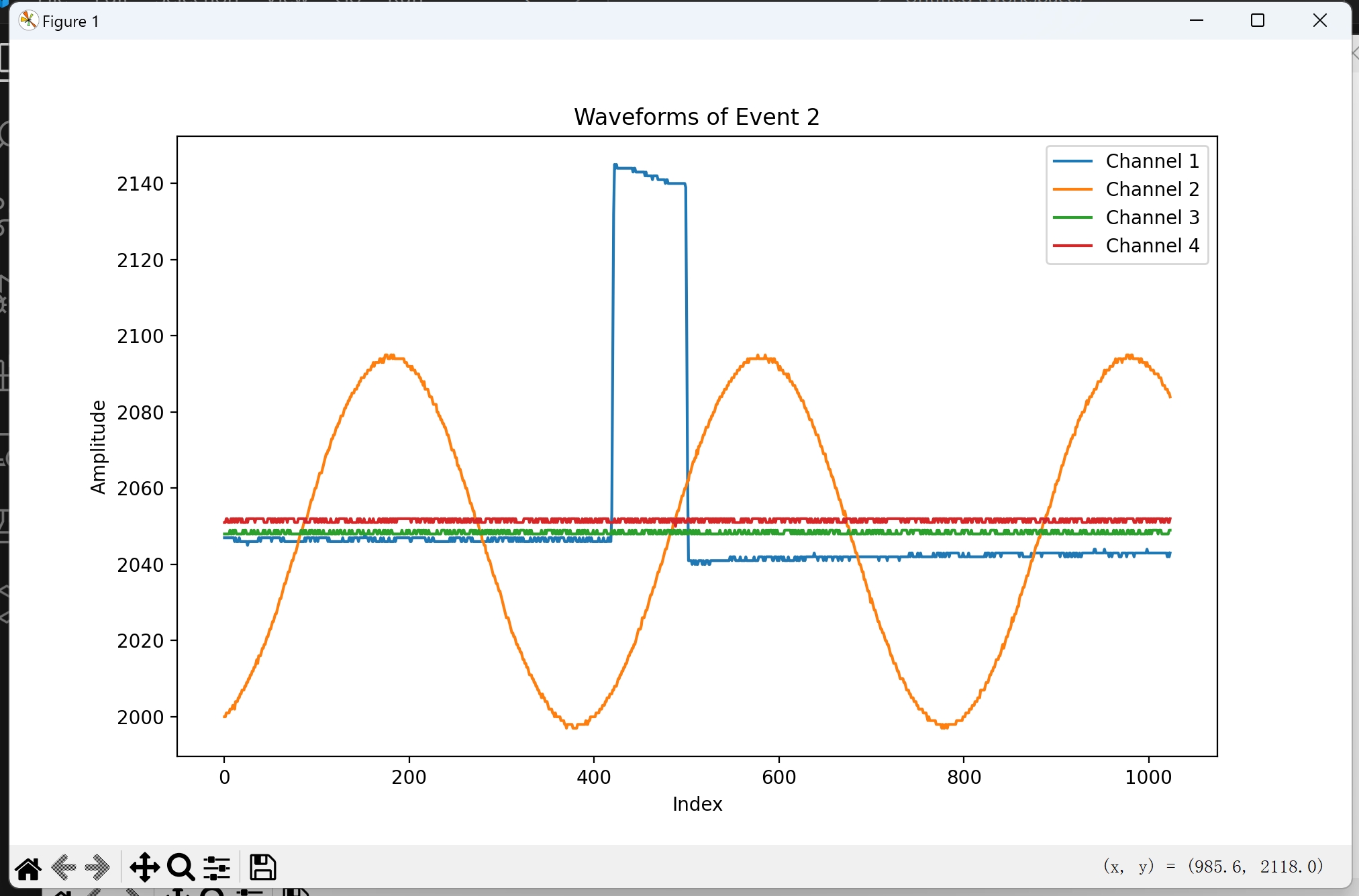 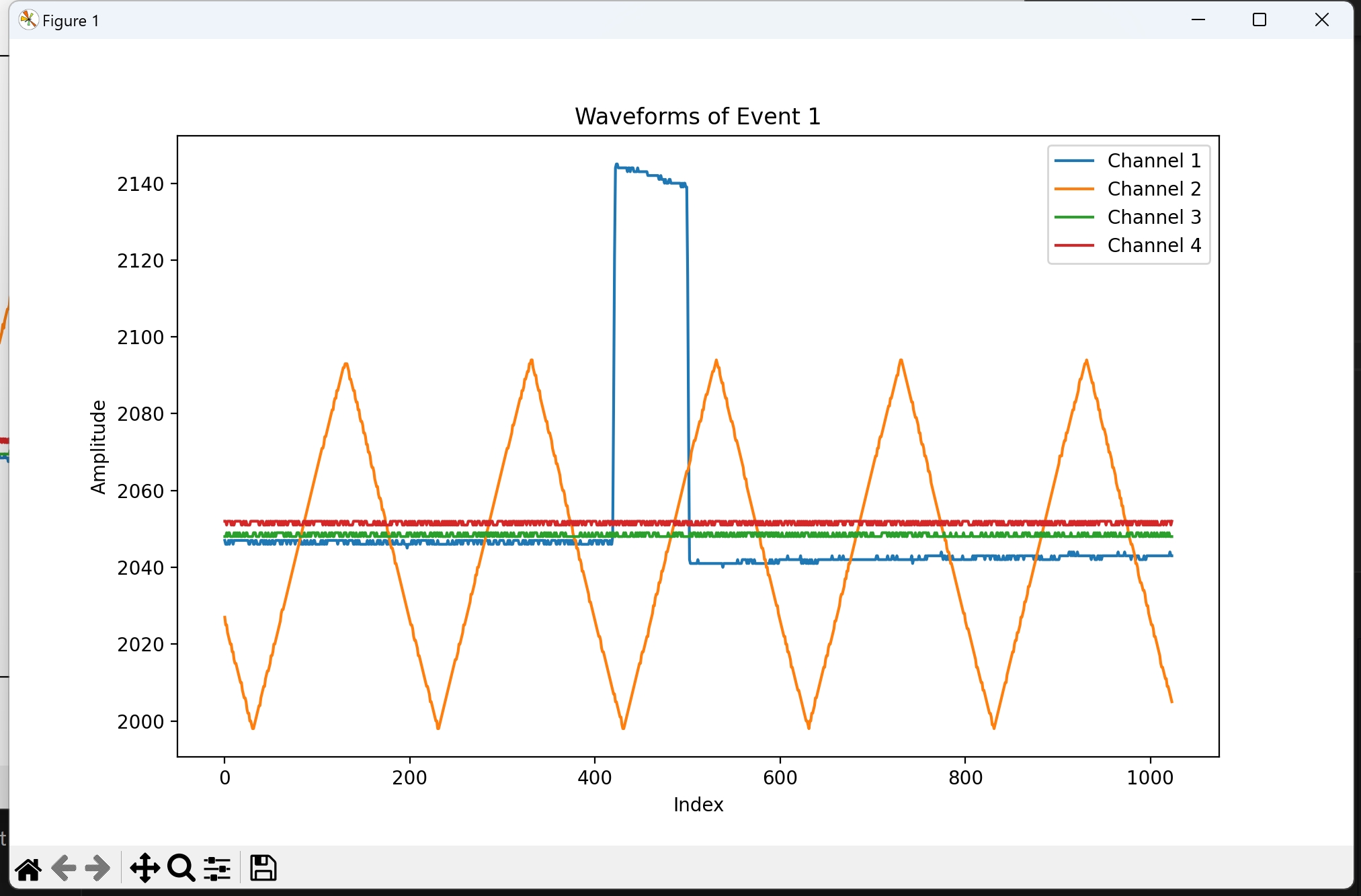 测试结果——主放/前放注入信号
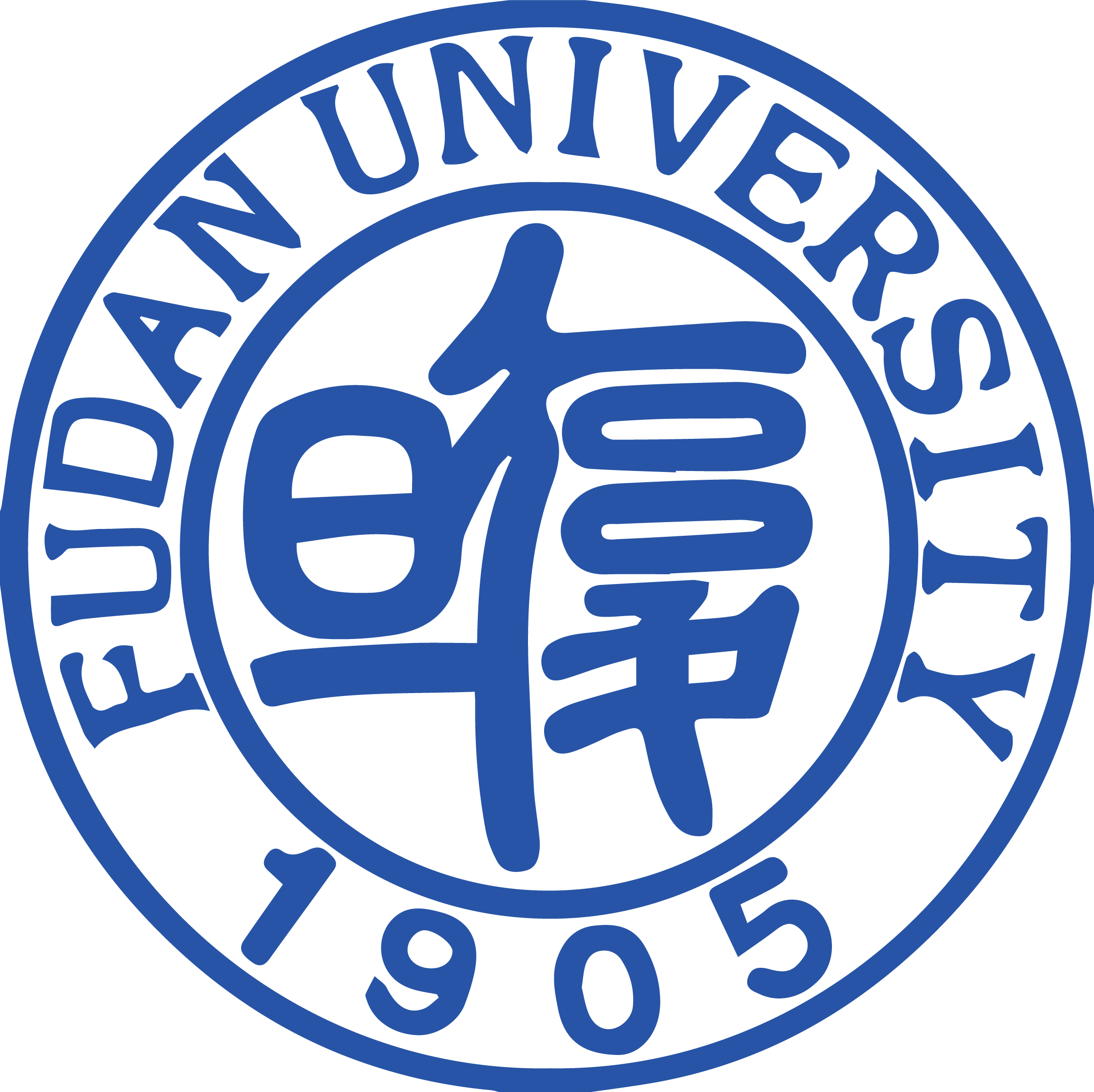 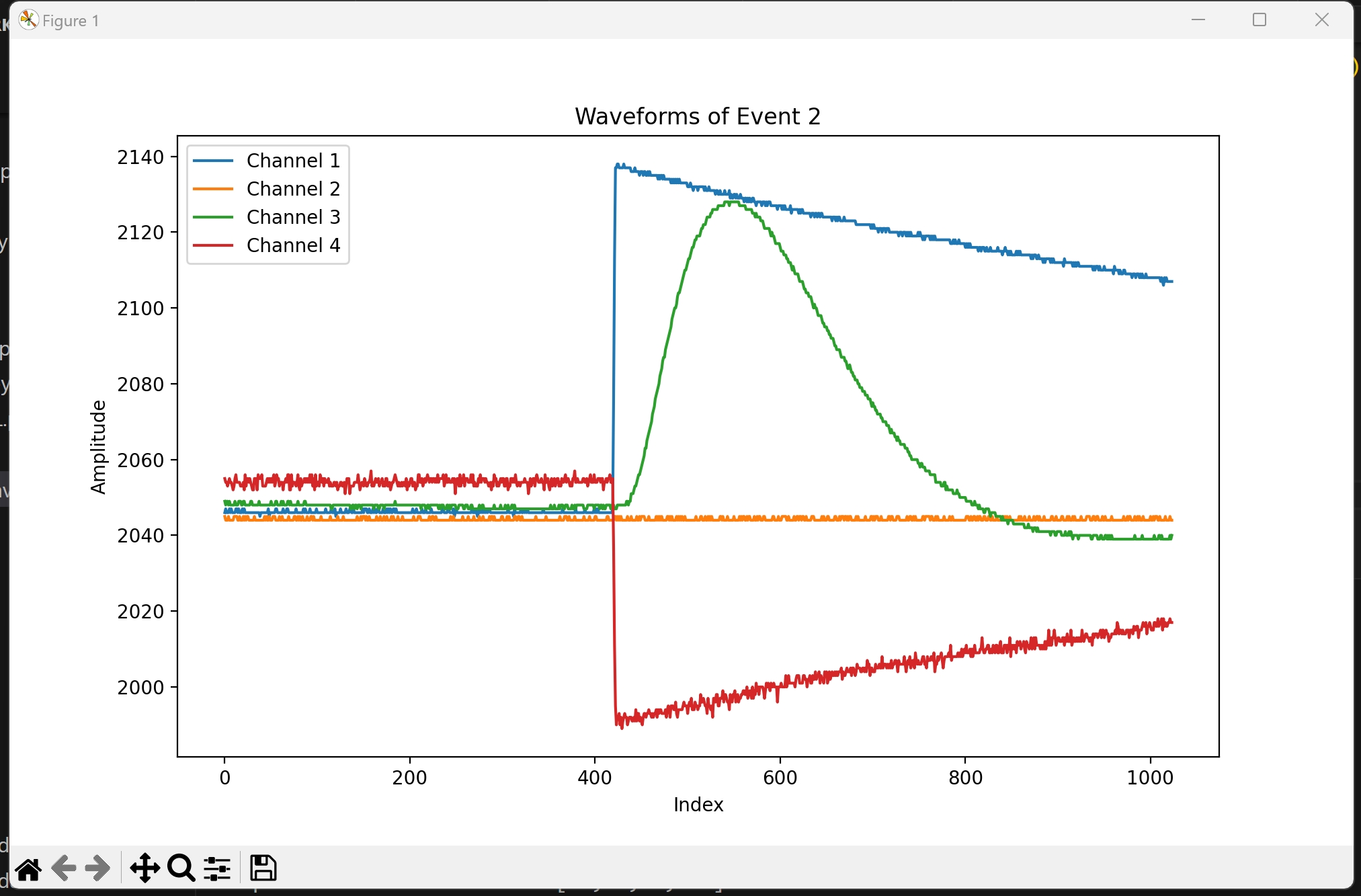 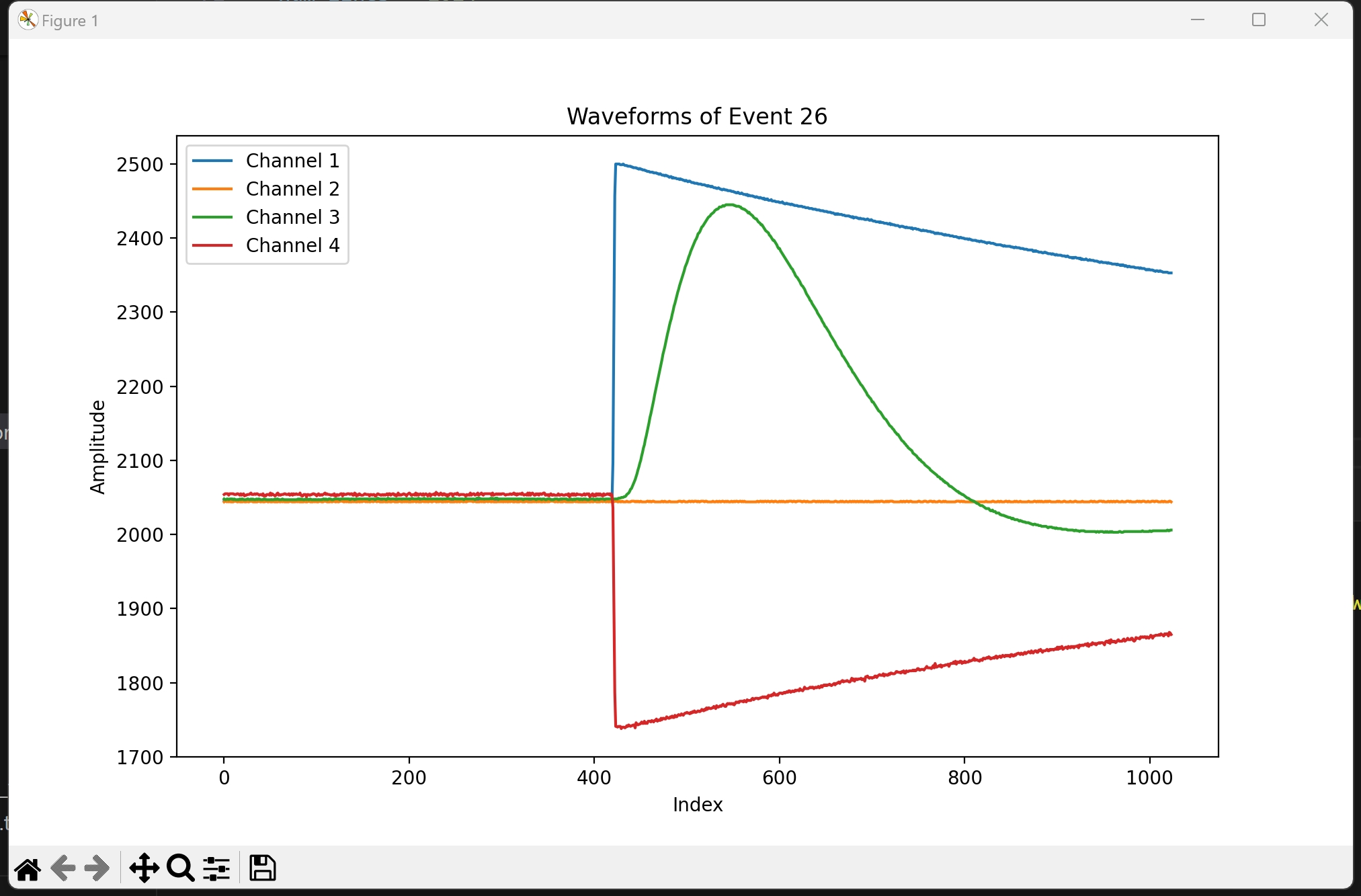 前放、主放信号测试 ~100ADC
前放、主放信号测试 ~500ADC
通道1 触发信号
通道2 无输入
通道3 主放信号
通道4 前放信号
测试结果——能谱
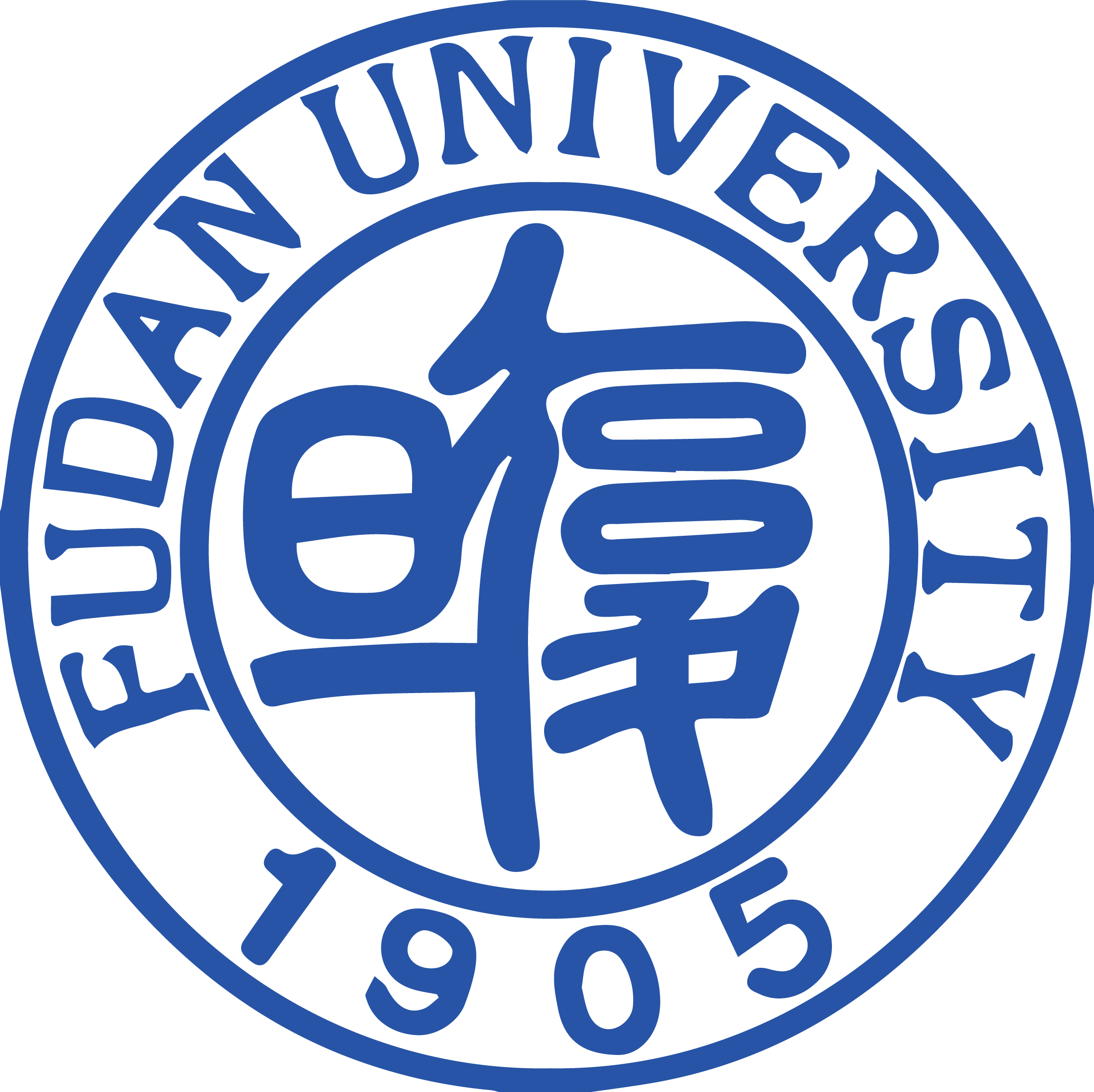 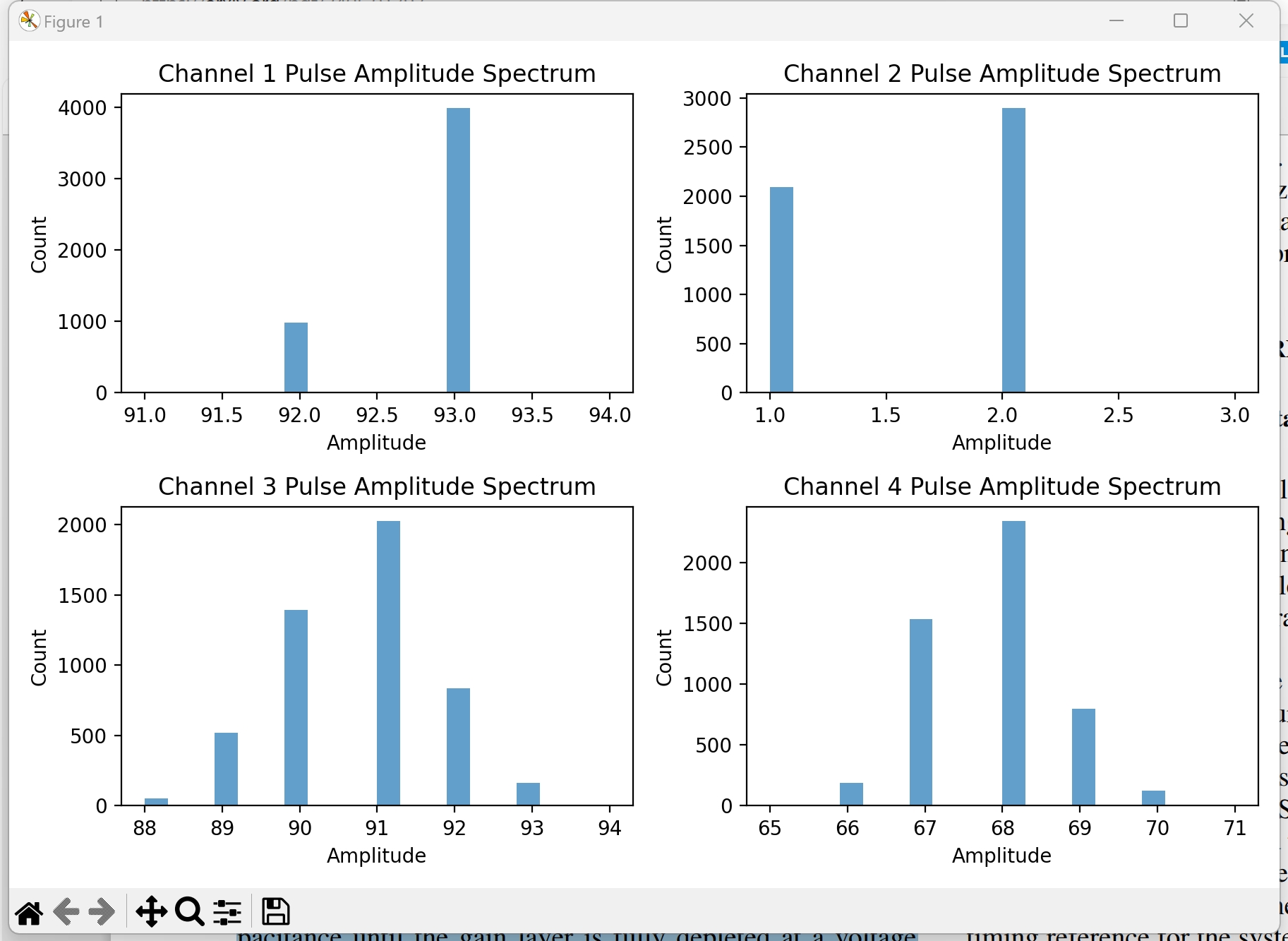 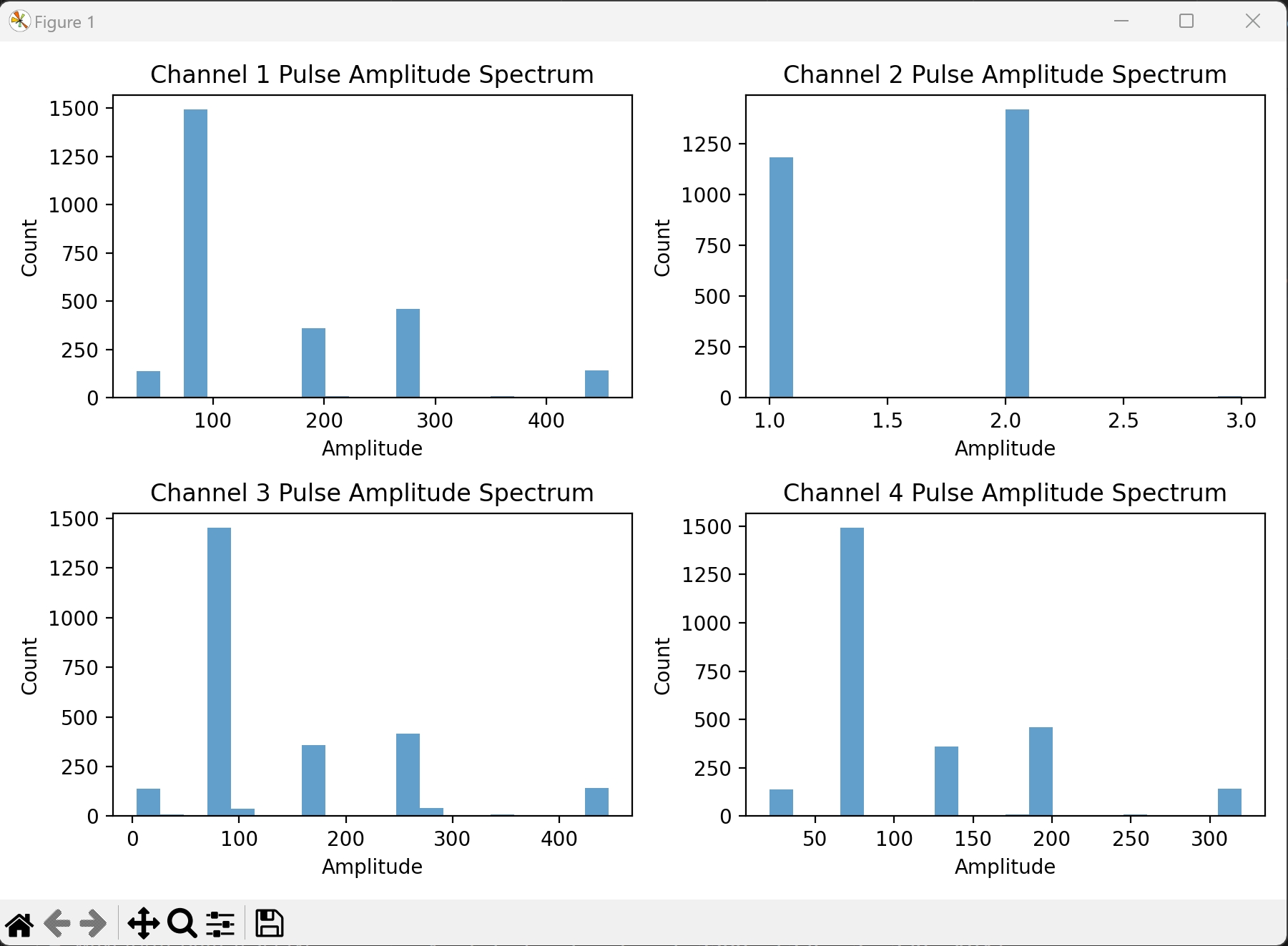 主放
前方
主放
前方
固定输入信号：100ADC
改变信号： 50~200 ADC
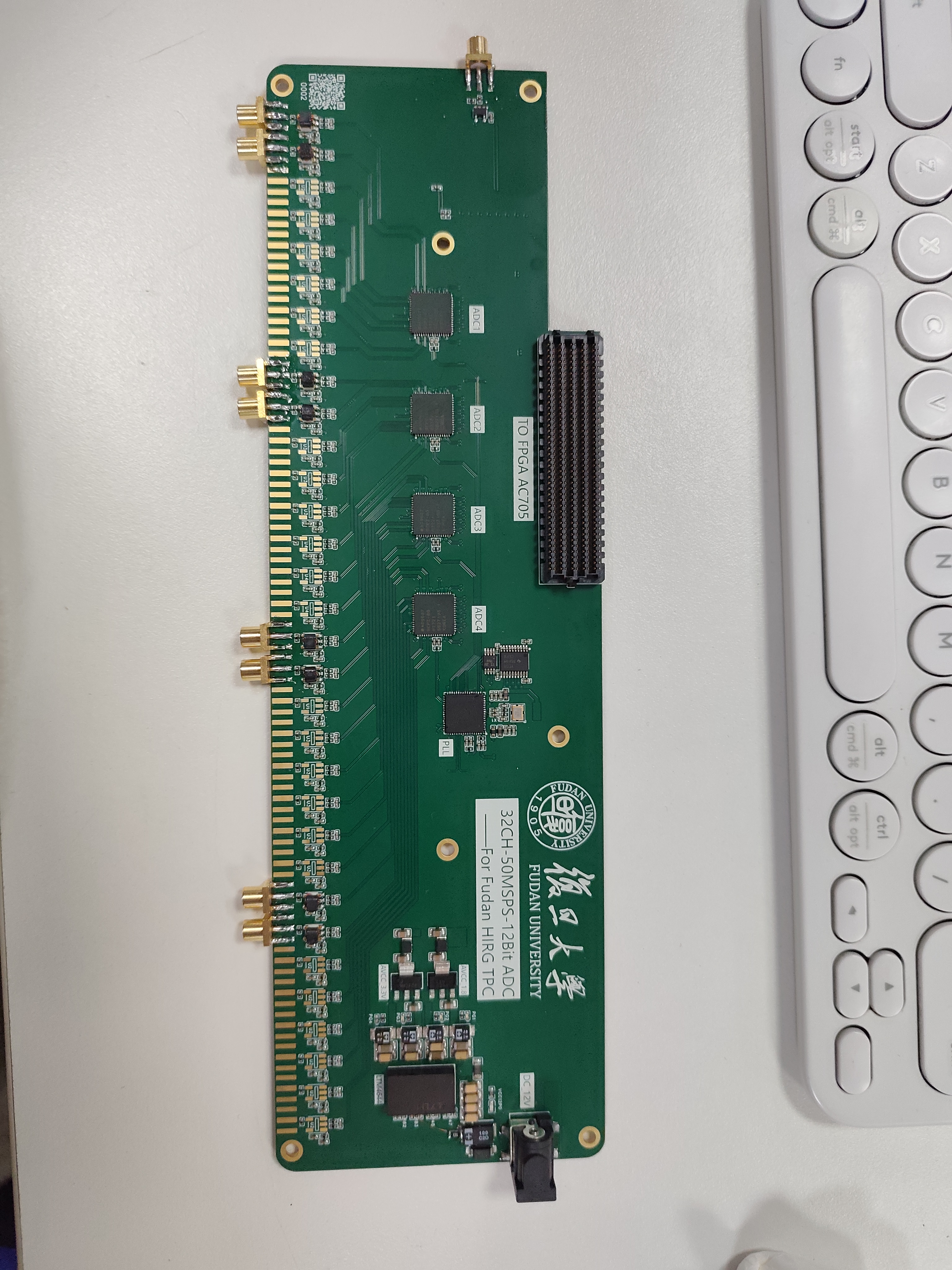 32通道ADC板卡拓展
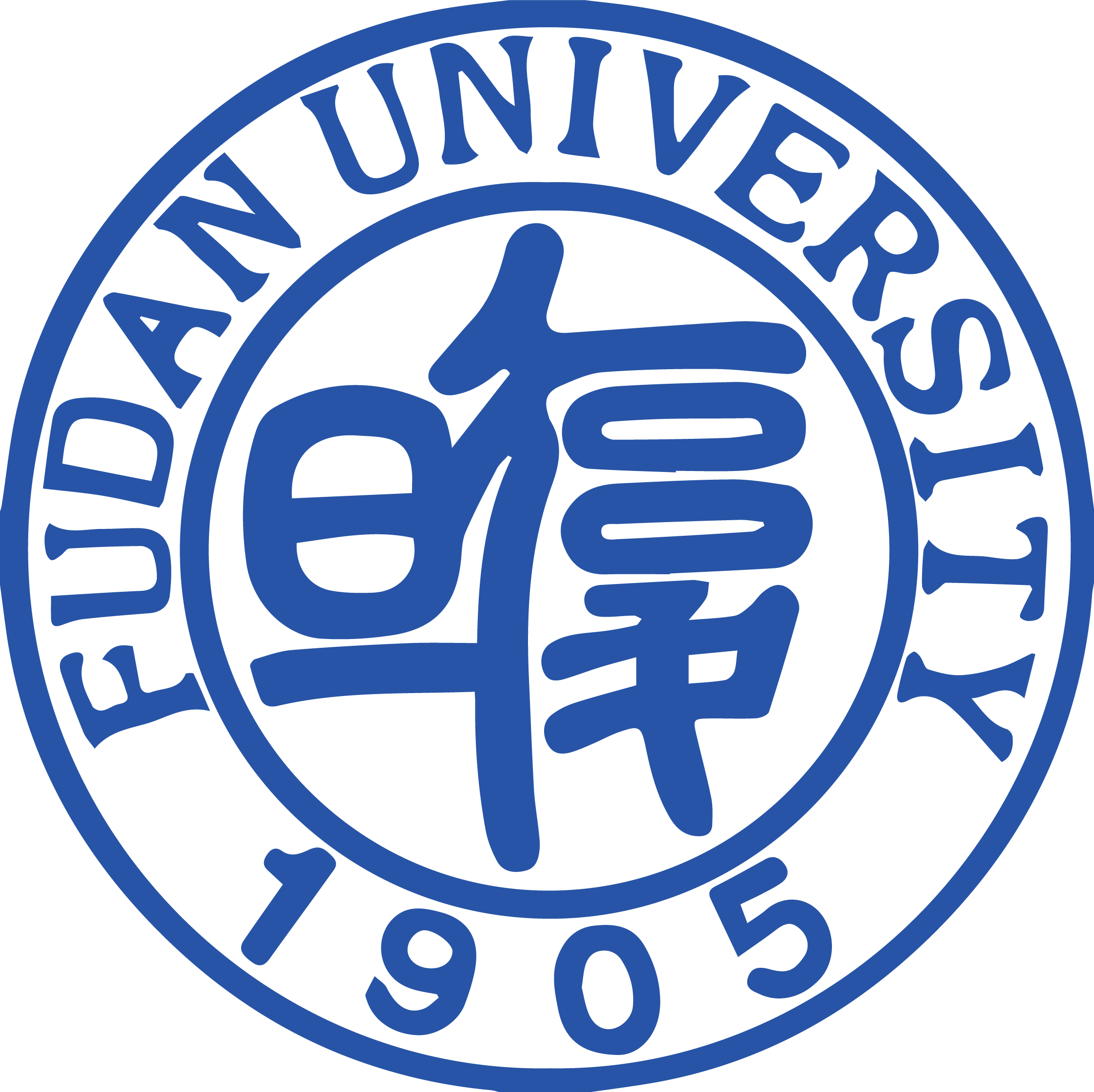 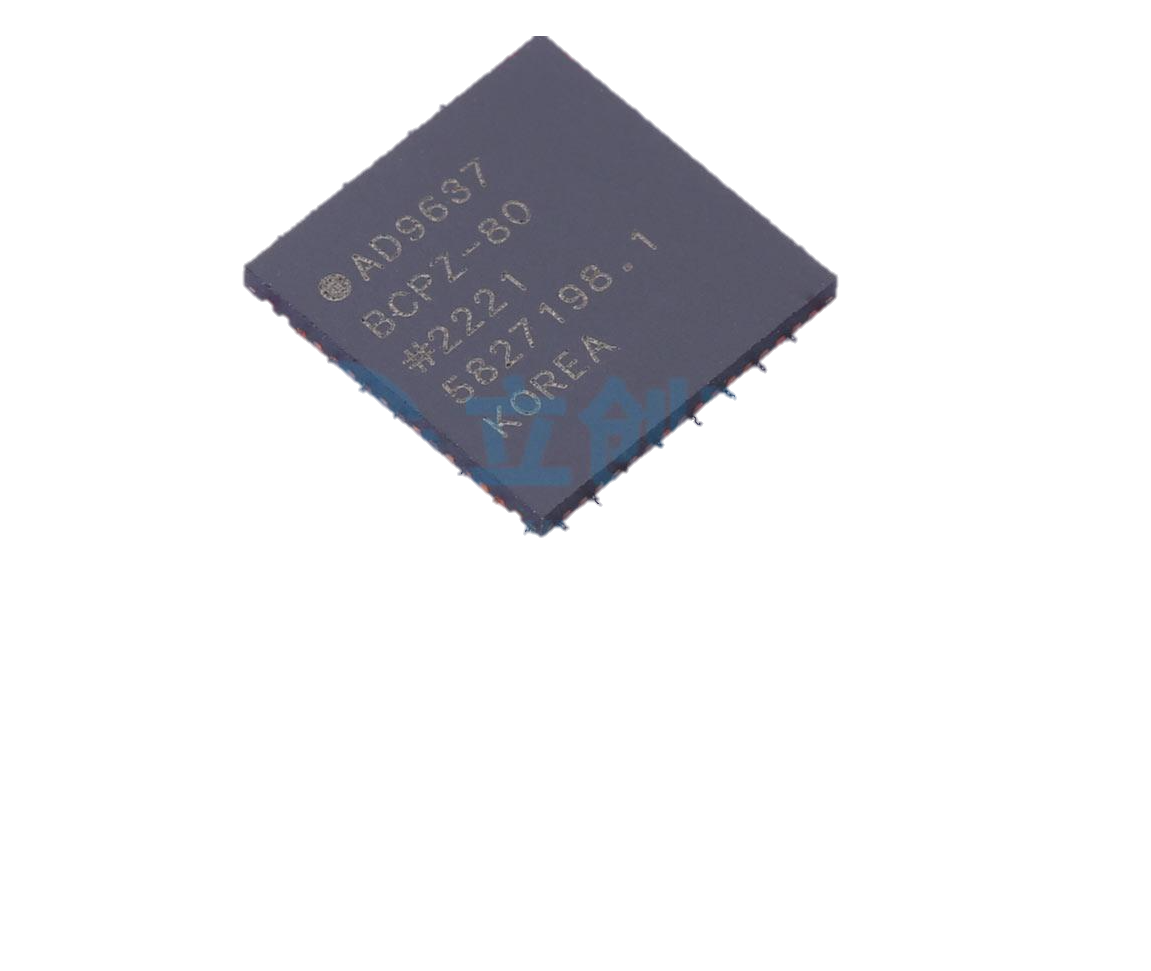 EXT
Trigger
Clock
ADC
POWER
ADC芯片：AD9637 × 4
通道数：32通道
采样率：80 MSPS
采样精度：12bit
协议：Serial LVDS
特点：低功耗（60 mW/ch）
32-channel input
FMC
To
FPGA
AD9637
8 Channel ADC
AD9637
8 Channel ADC
AD9637
8 Channel ADC
AD9637
8 Channel ADC
AC Coupling
AC Coupling
AC Coupling
AC Coupling
AC Coupling
AC Coupling
AC Coupling
AC Coupling
ADC_IN1
ADC_IN5
ADC_IN1
ADC_IN5
ADC_IN1
ADC_IN5
ADC_IN1
ADC_IN5
LVDS
AC Coupling
AC Coupling
AC Coupling
AC Coupling
AC Coupling
AC Coupling
AC Coupling
AC Coupling
ADC_IN2
ADC_IN6
ADC_IN2
ADC_IN6
ADC_IN2
ADC_IN6
ADC_IN2
ADC_IN6
AC Coupling
AC Coupling
AC Coupling
AC Coupling
AC Coupling
AC Coupling
AC Coupling
AC Coupling
ADC_IN3
ADC_IN7
ADC_IN3
ADC_IN7
ADC_IN3
ADC_IN7
ADC_IN3
ADC_IN7
SPI
AC Coupling
AC Coupling
AC Coupling
AC Coupling
AC Coupling
AC Coupling
AC Coupling
AC Coupling
ADC_IN4
ADC_IN8
ADC_IN4
ADC_IN8
ADC_IN4
ADC_IN8
ADC_IN4
ADC_IN8
I2C
CLOCK
Si5345
10 Channel PLL Clock